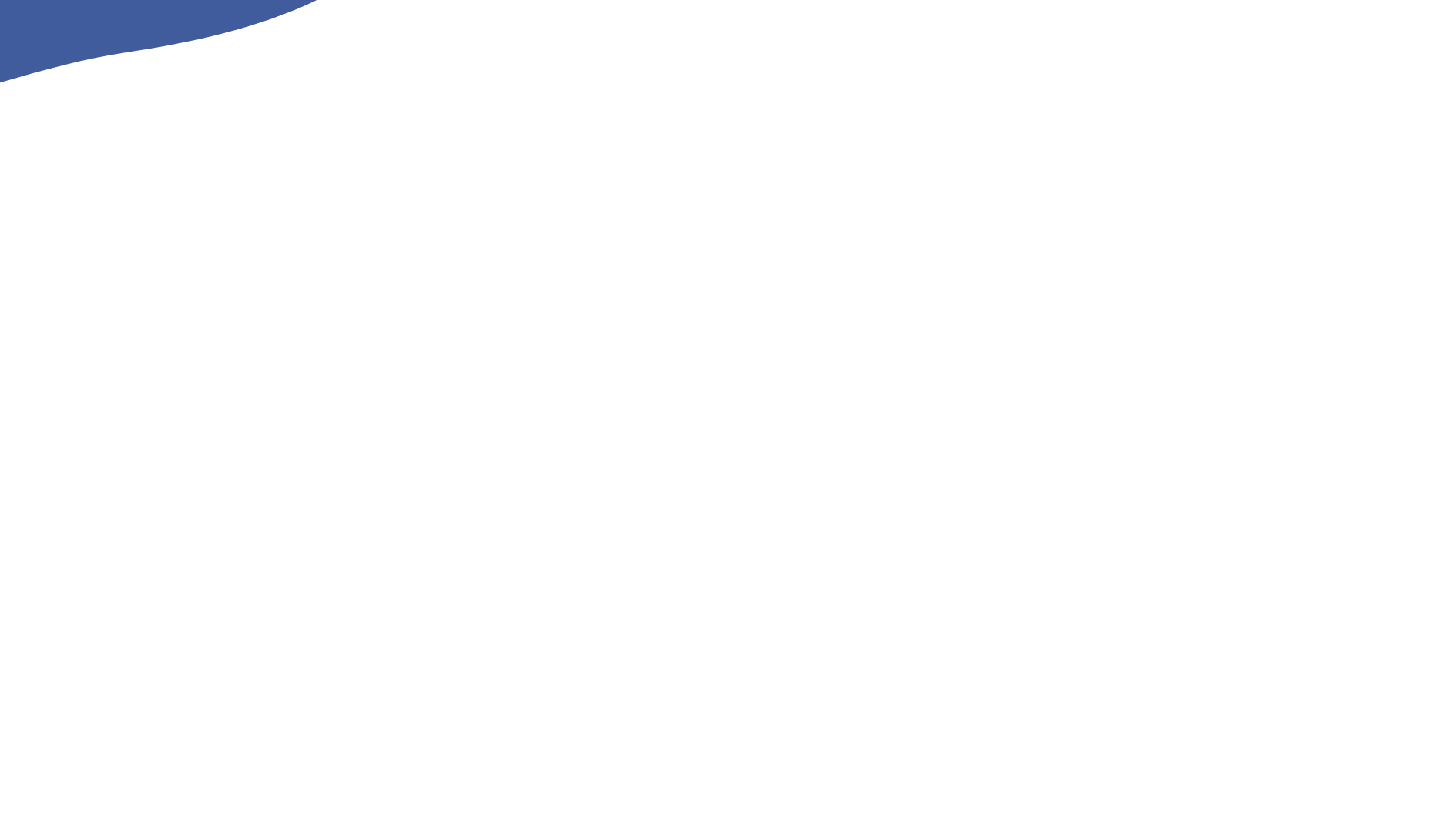 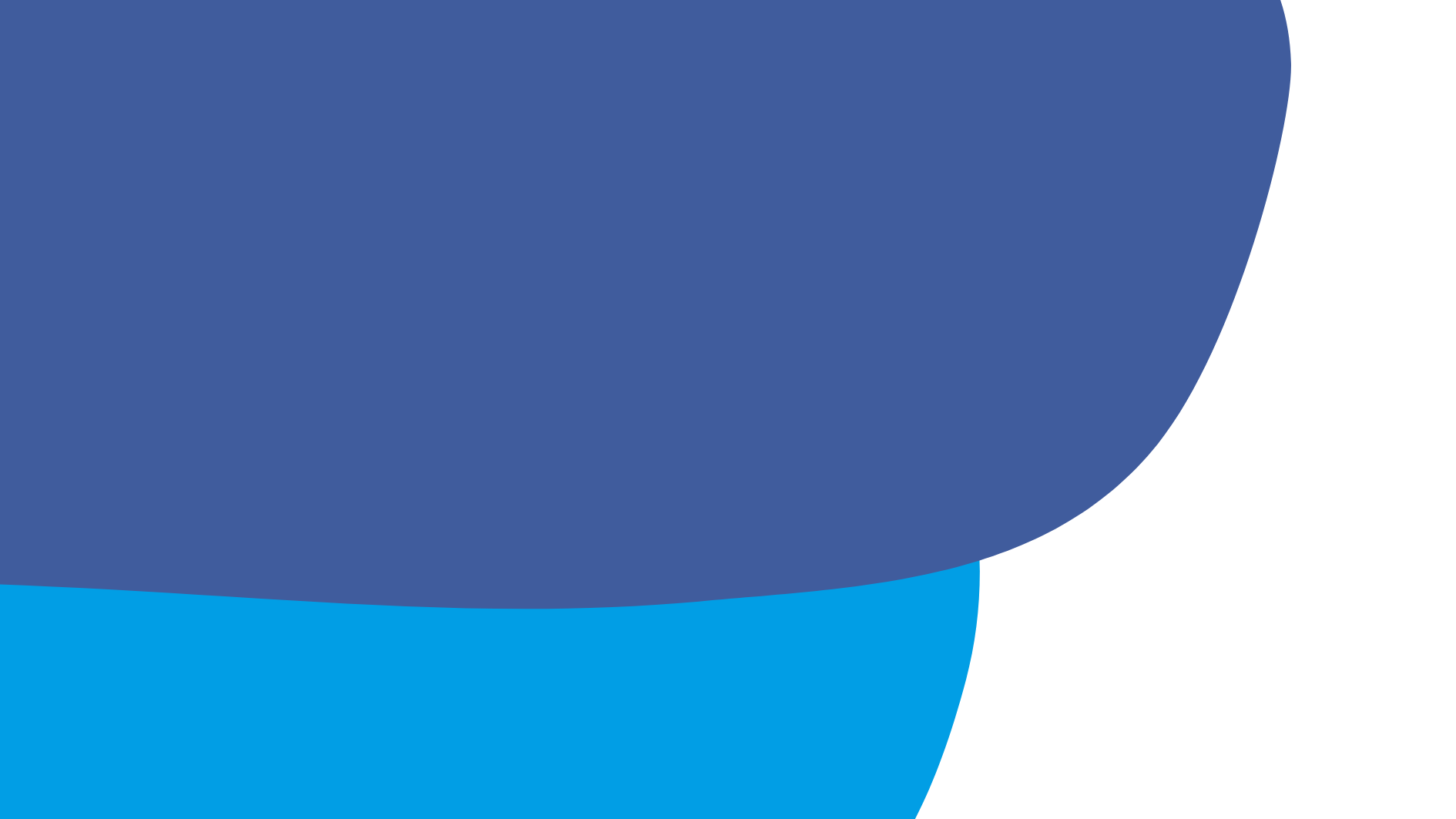 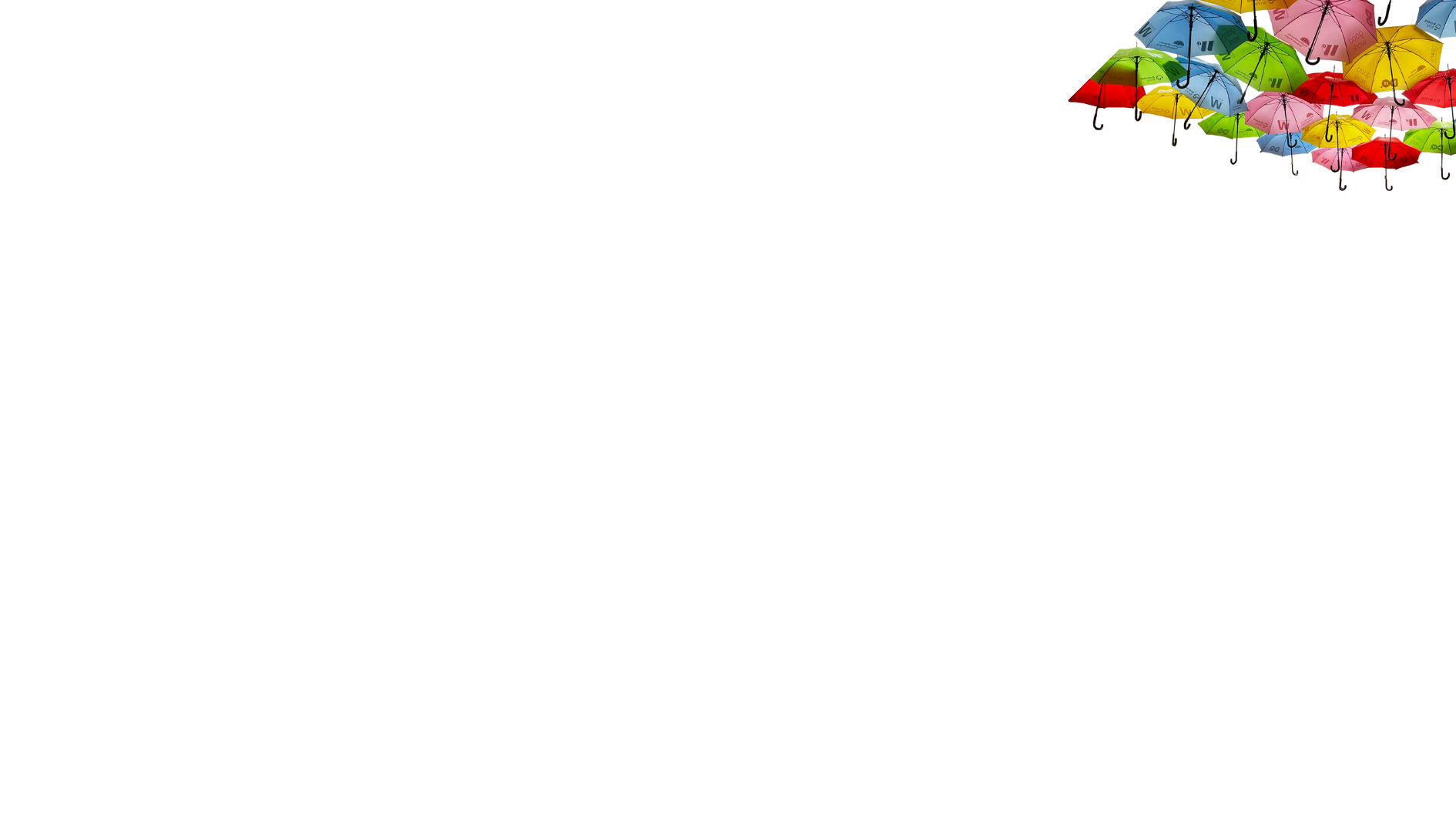 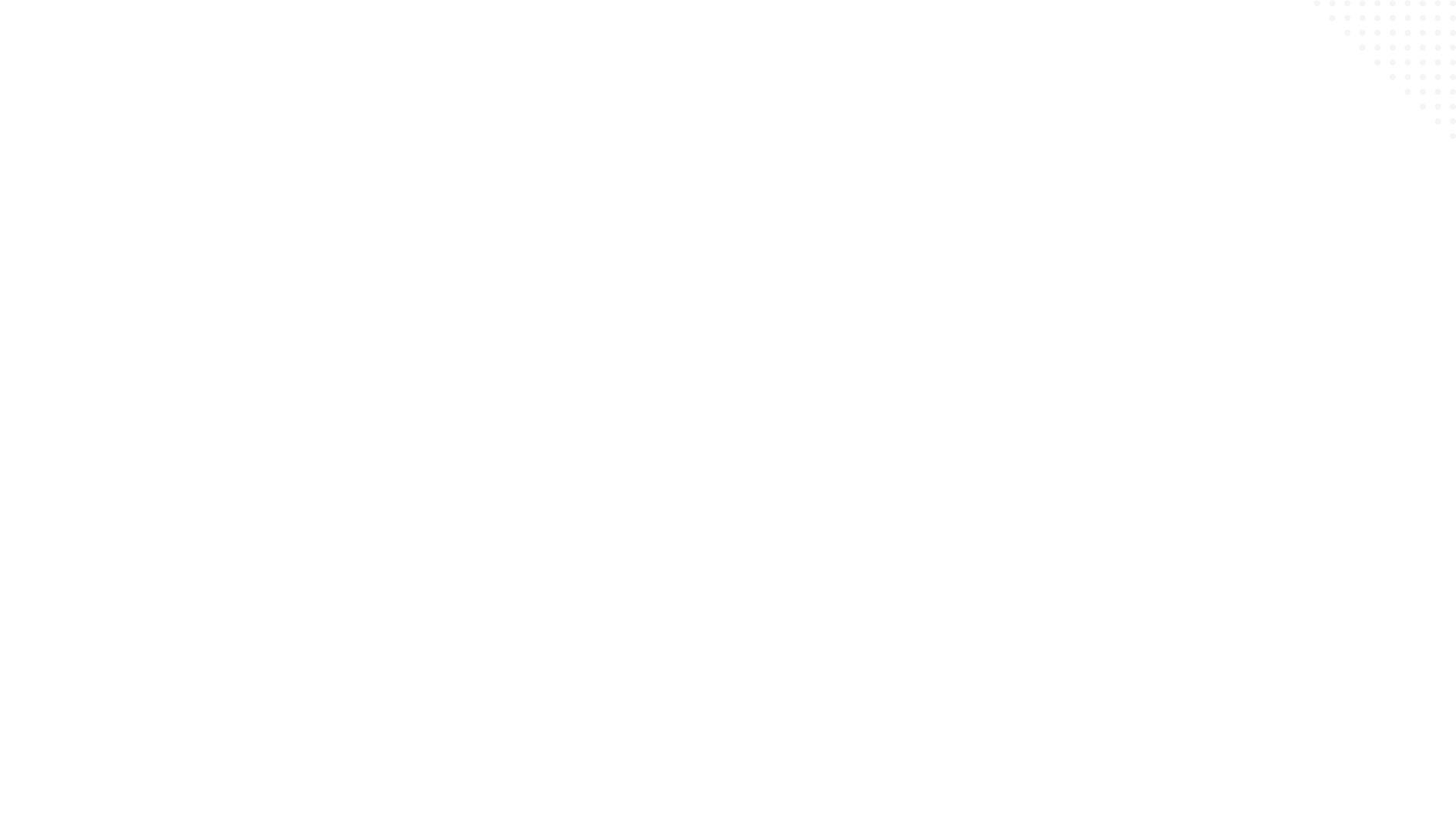 The Neurodiversity Umbrella Project 2023
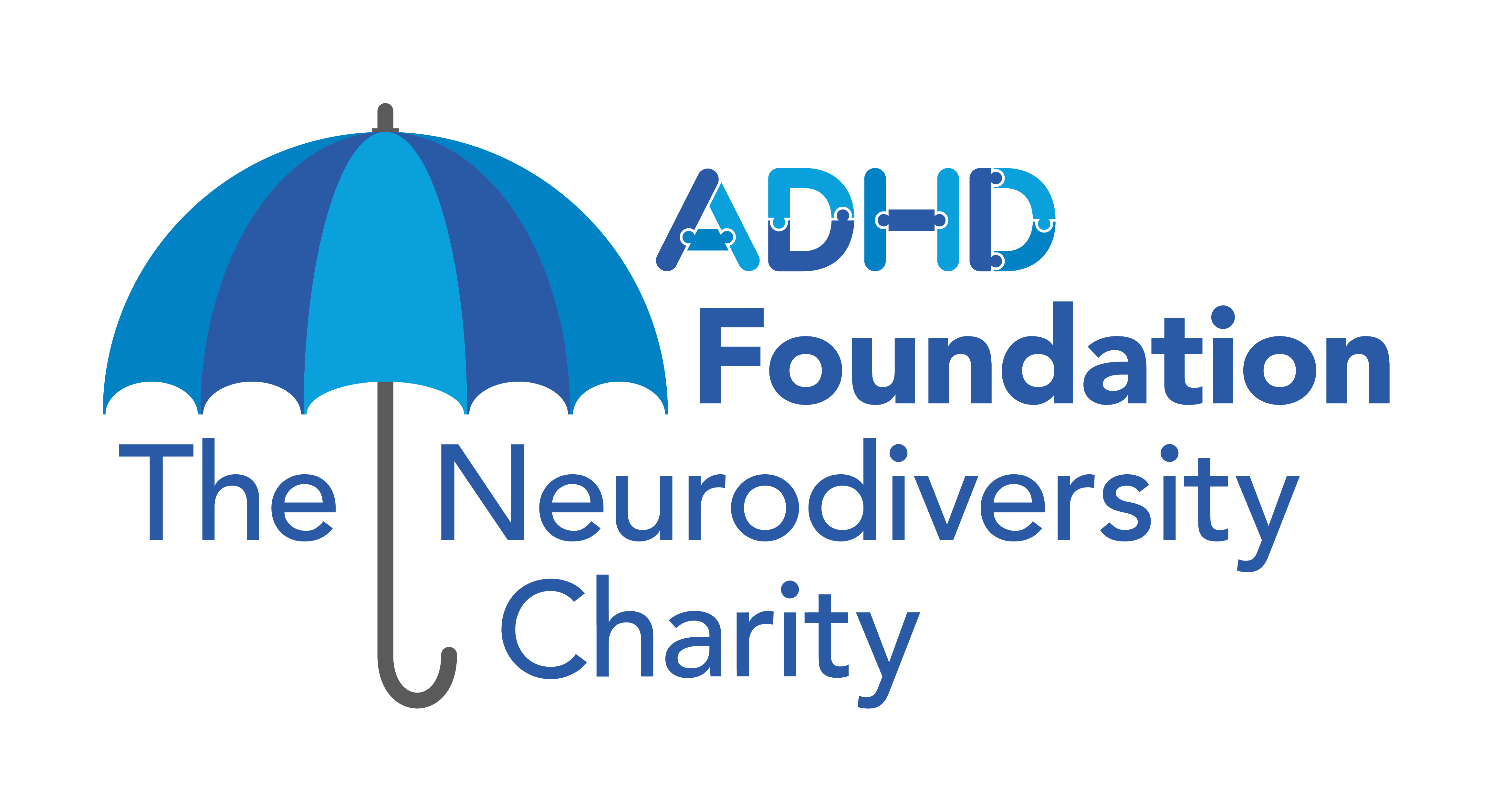 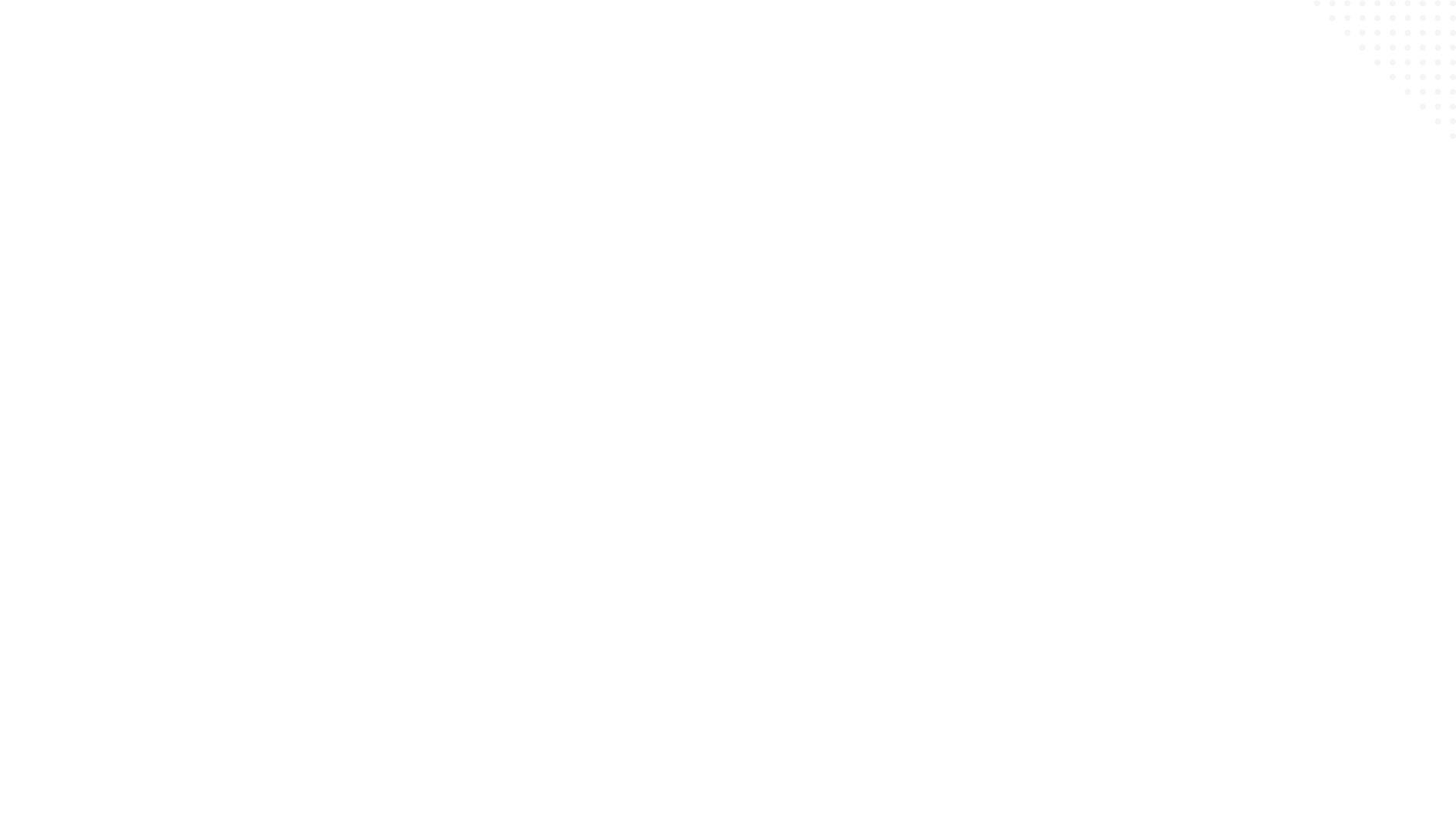 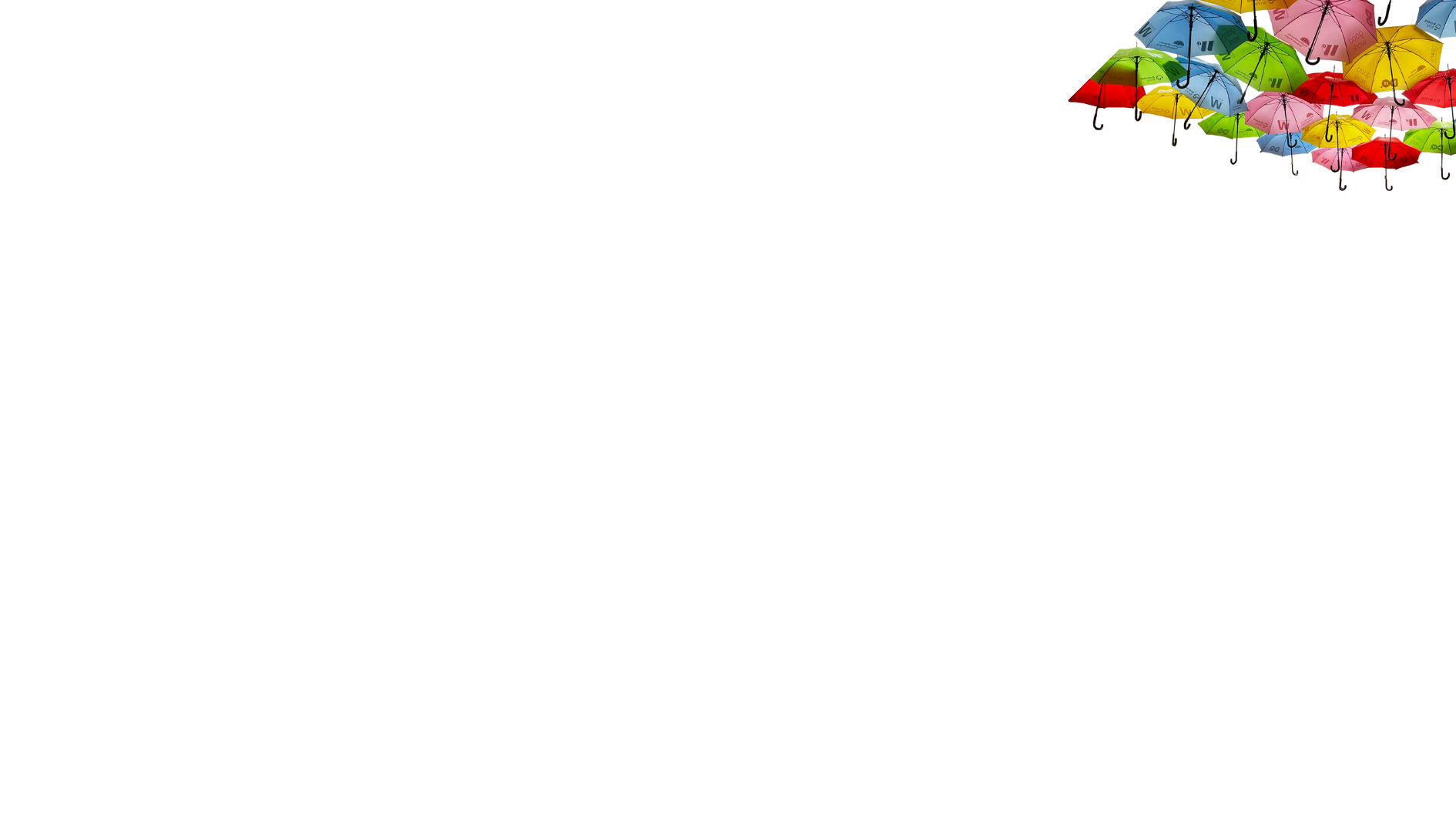 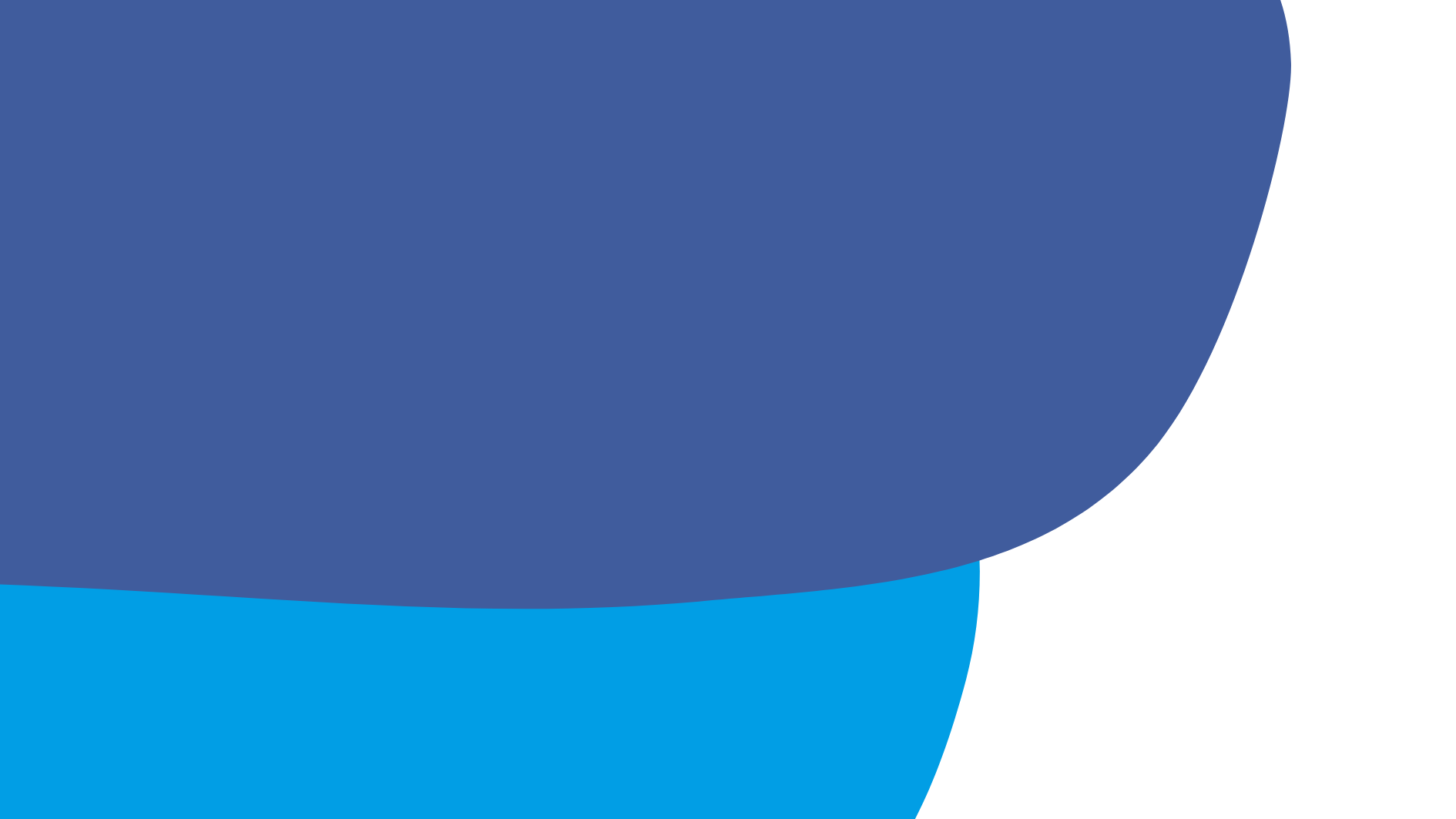 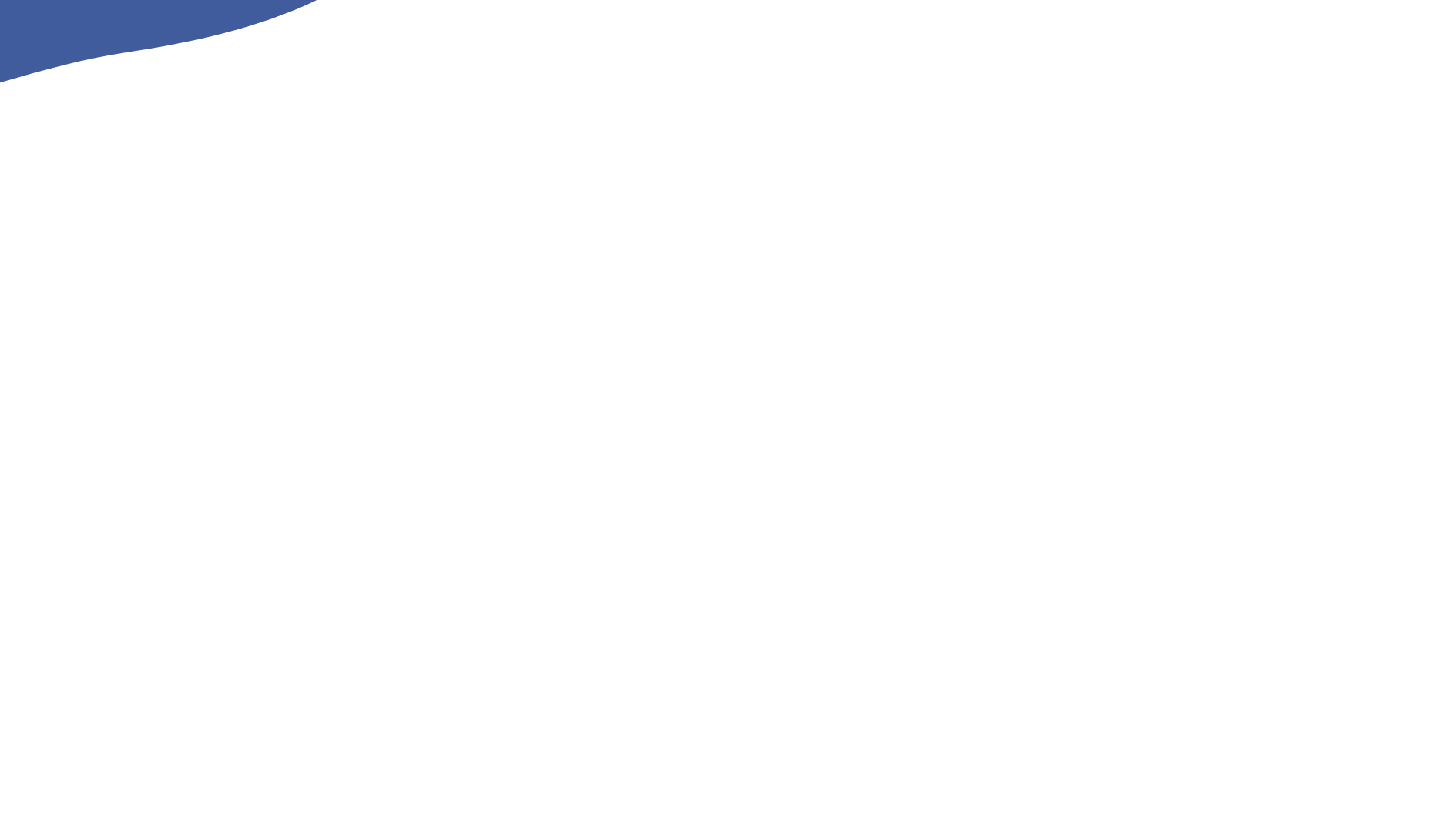 Have you seen something like this?
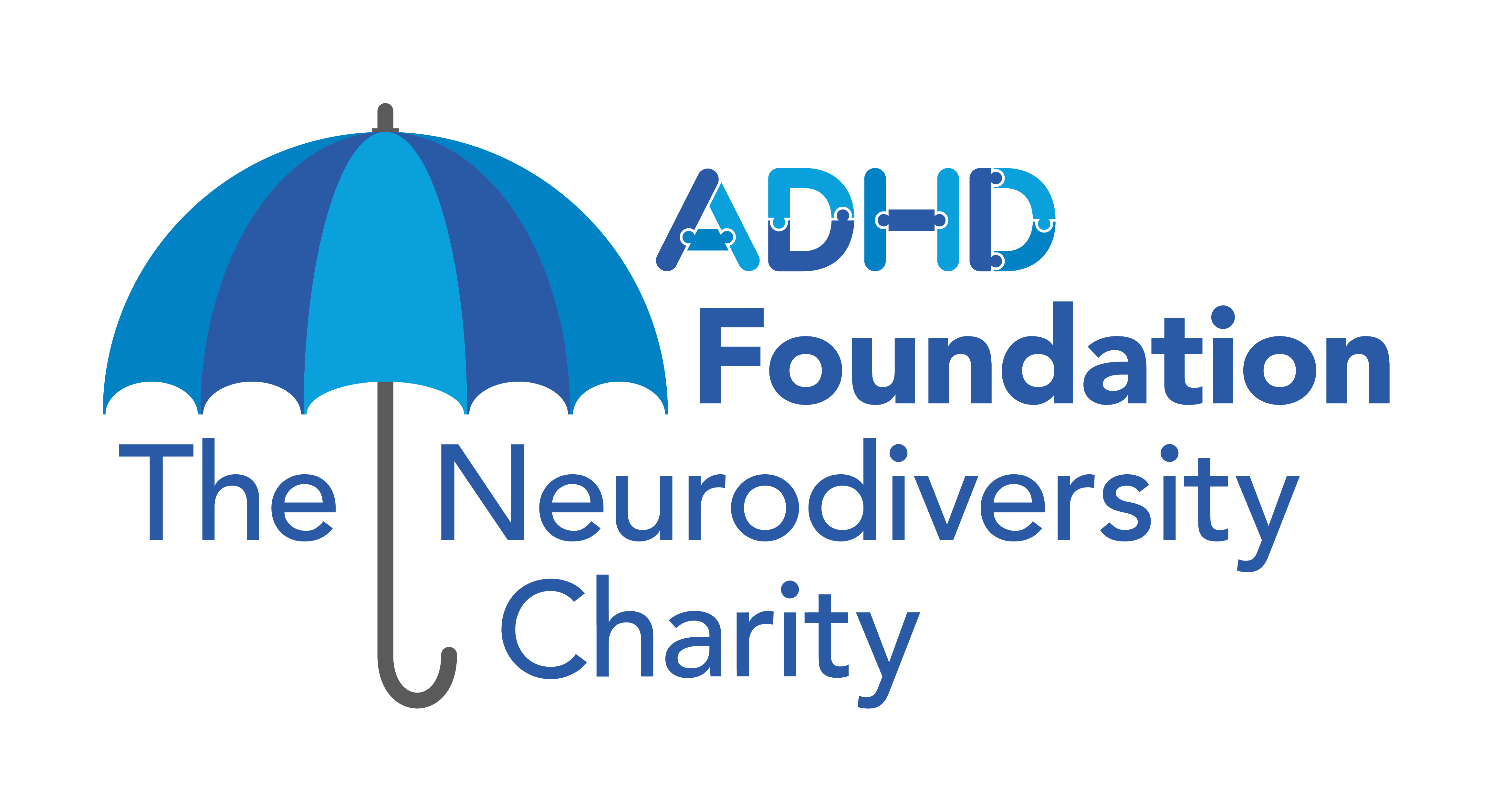 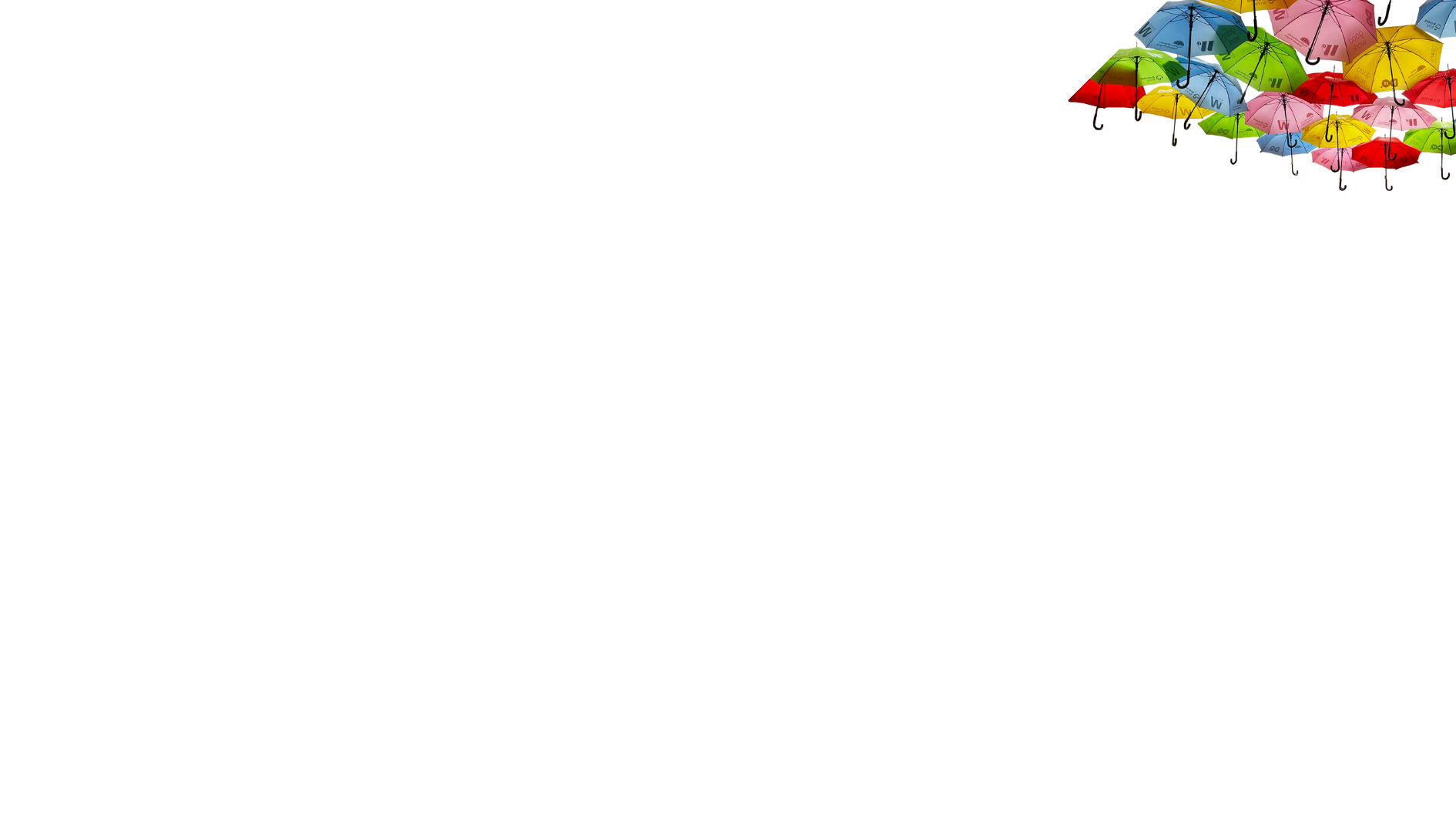 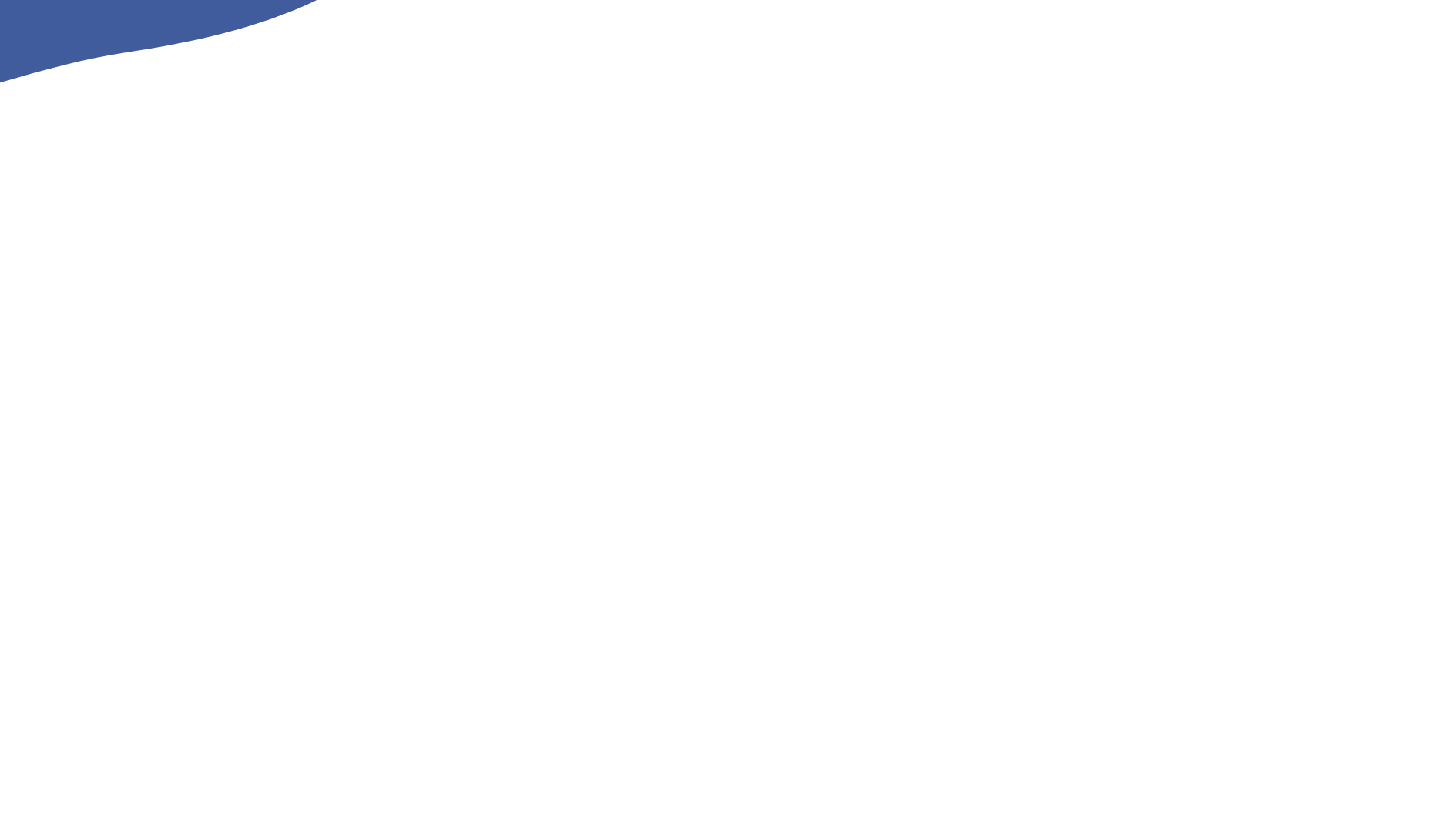 The Neurodiversity Umbrella Project
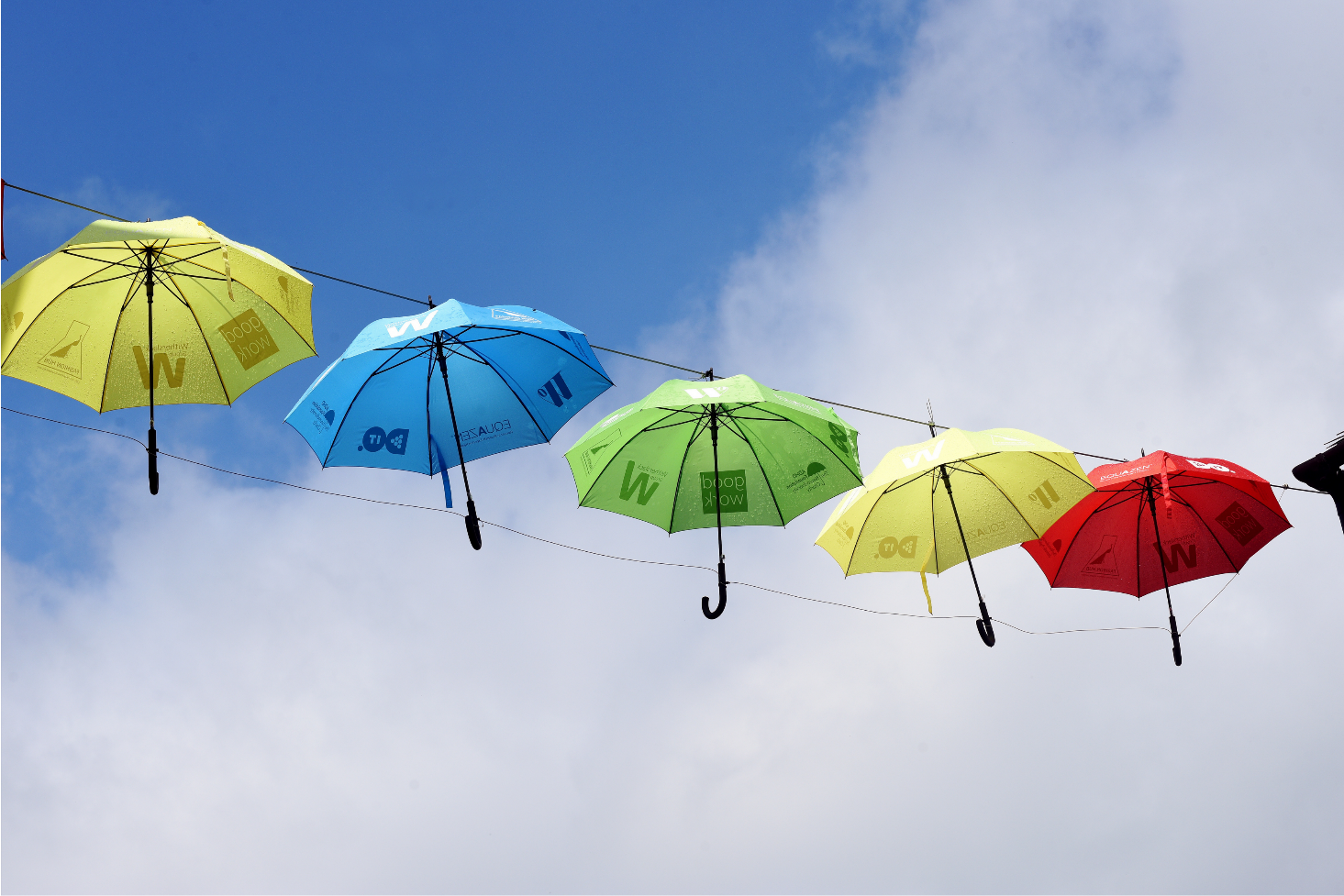 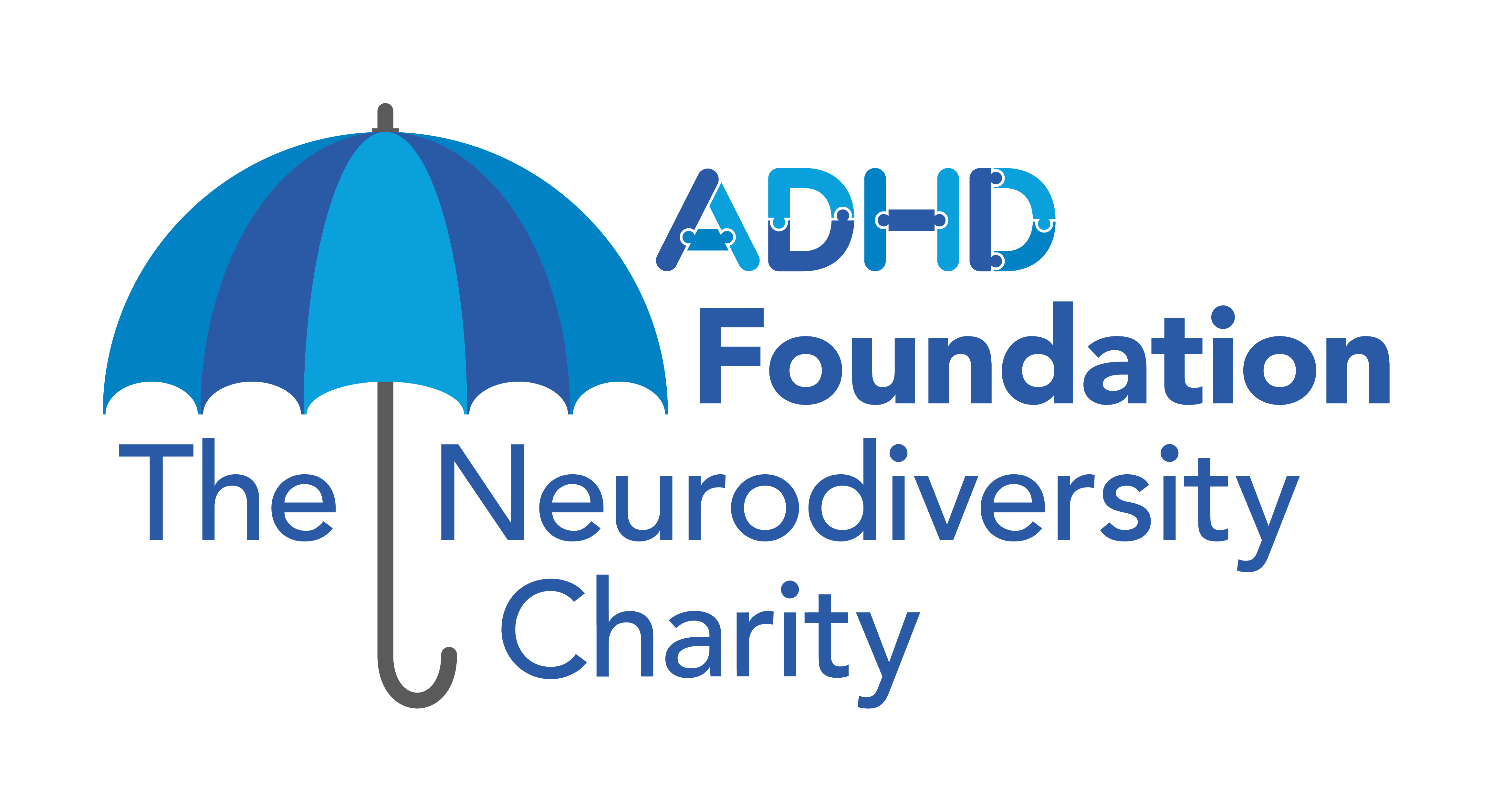 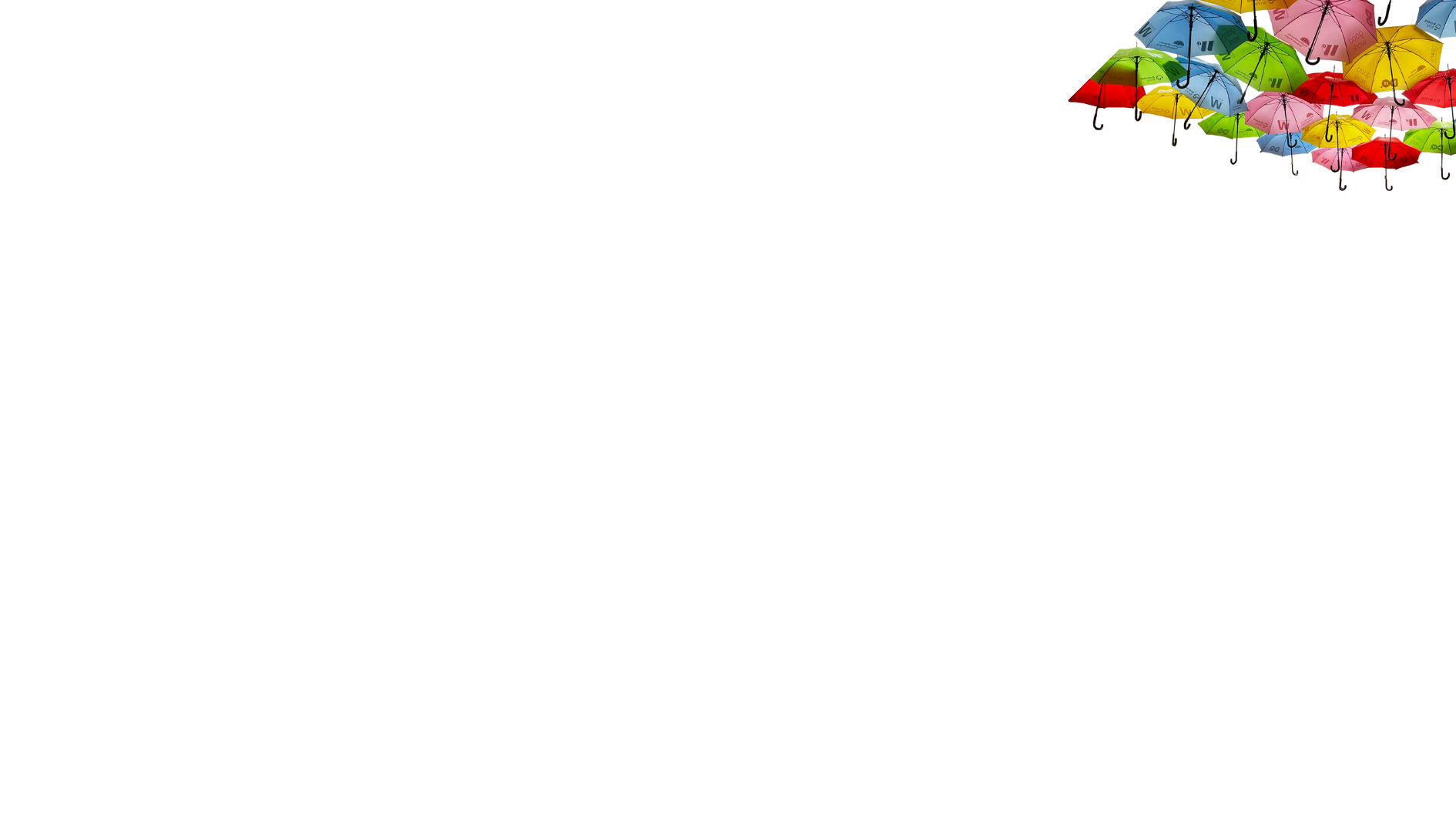 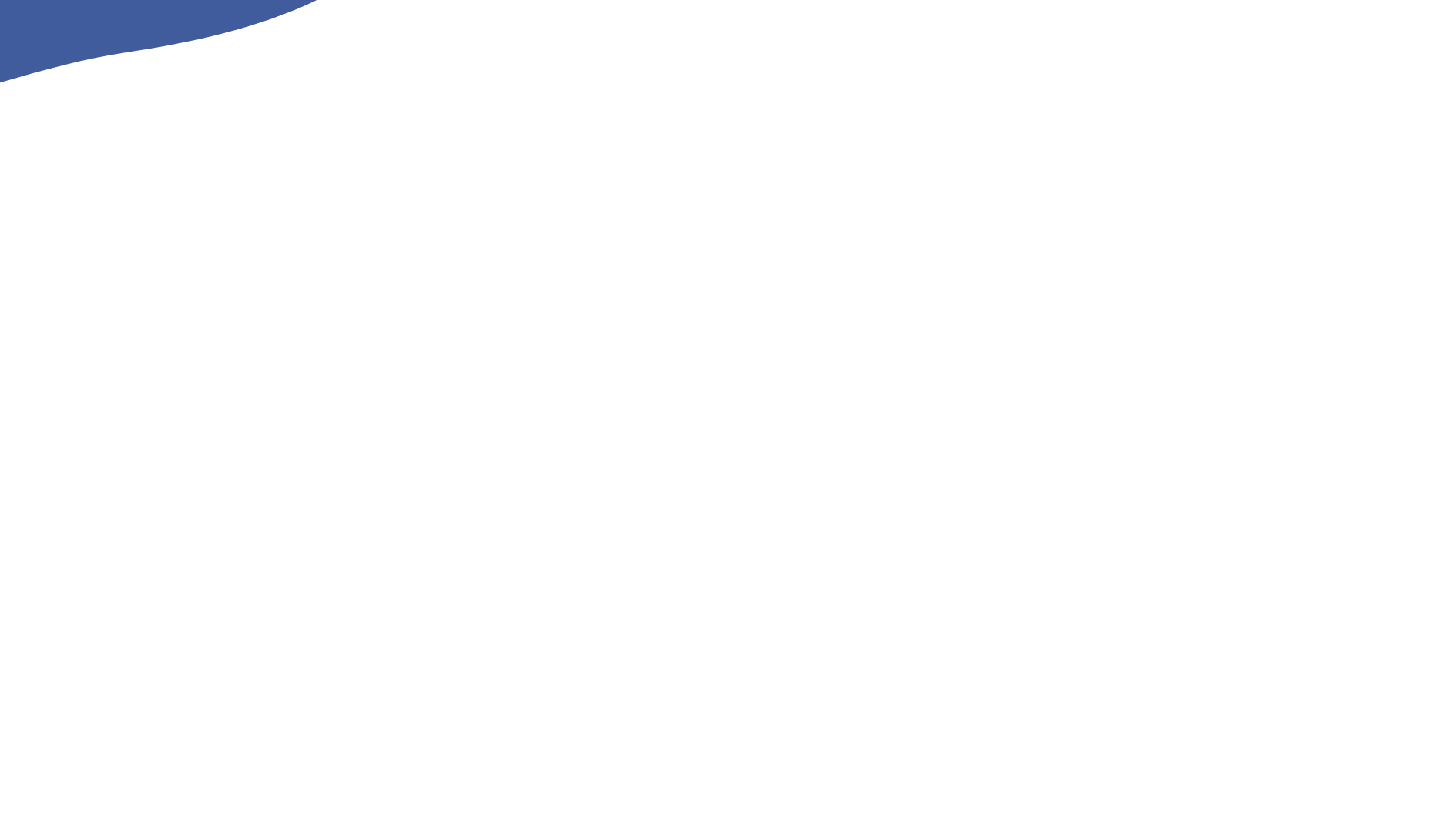 Neurodiversity
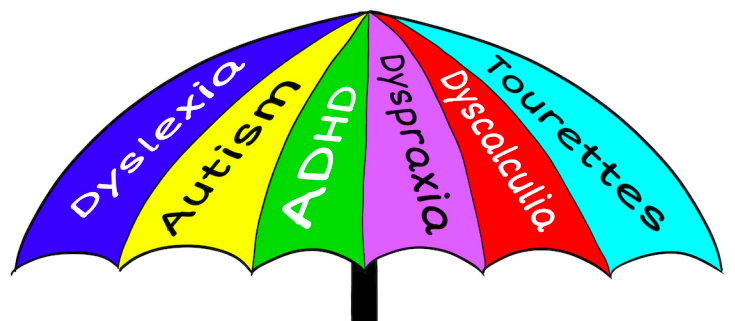 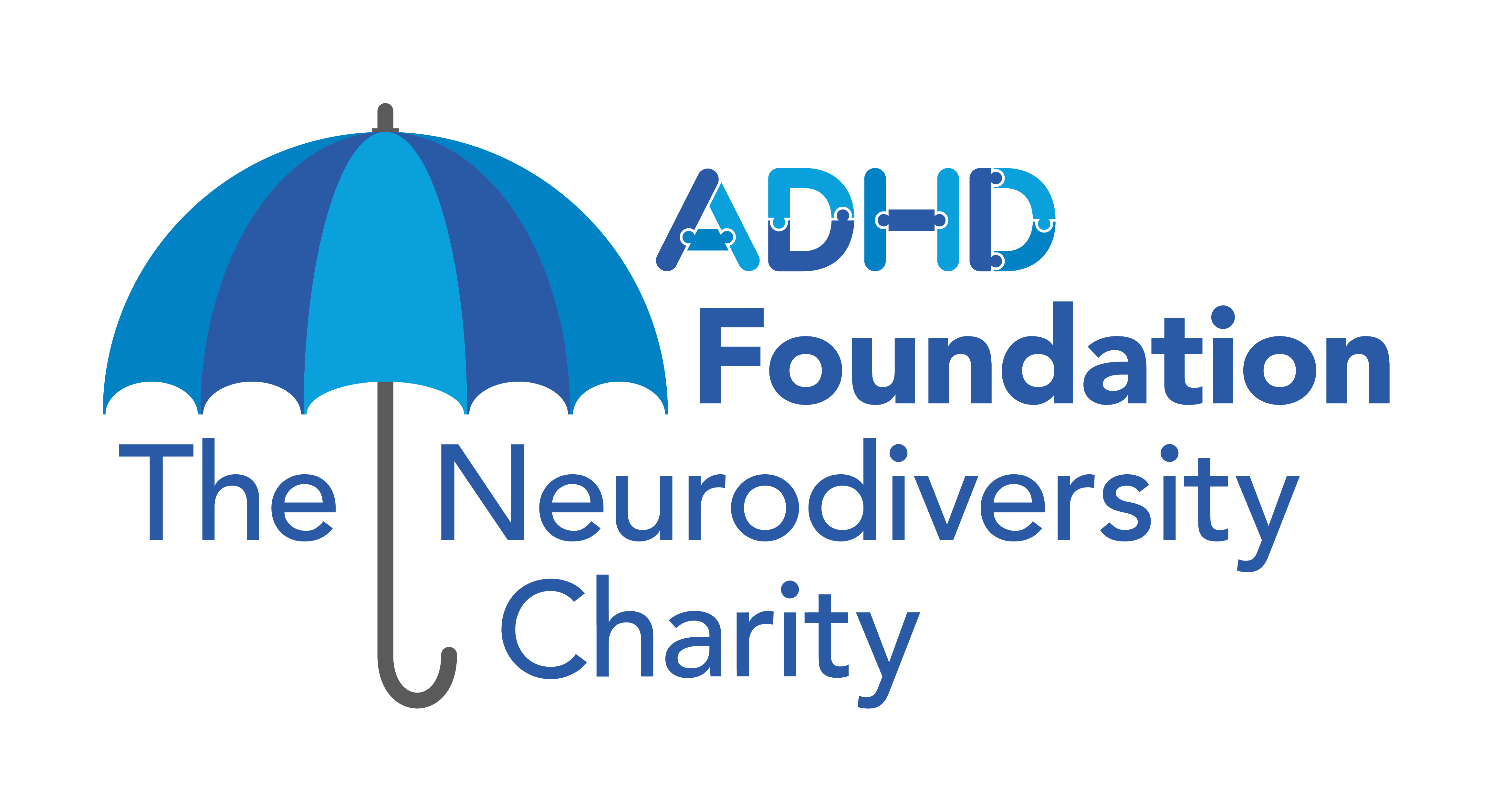 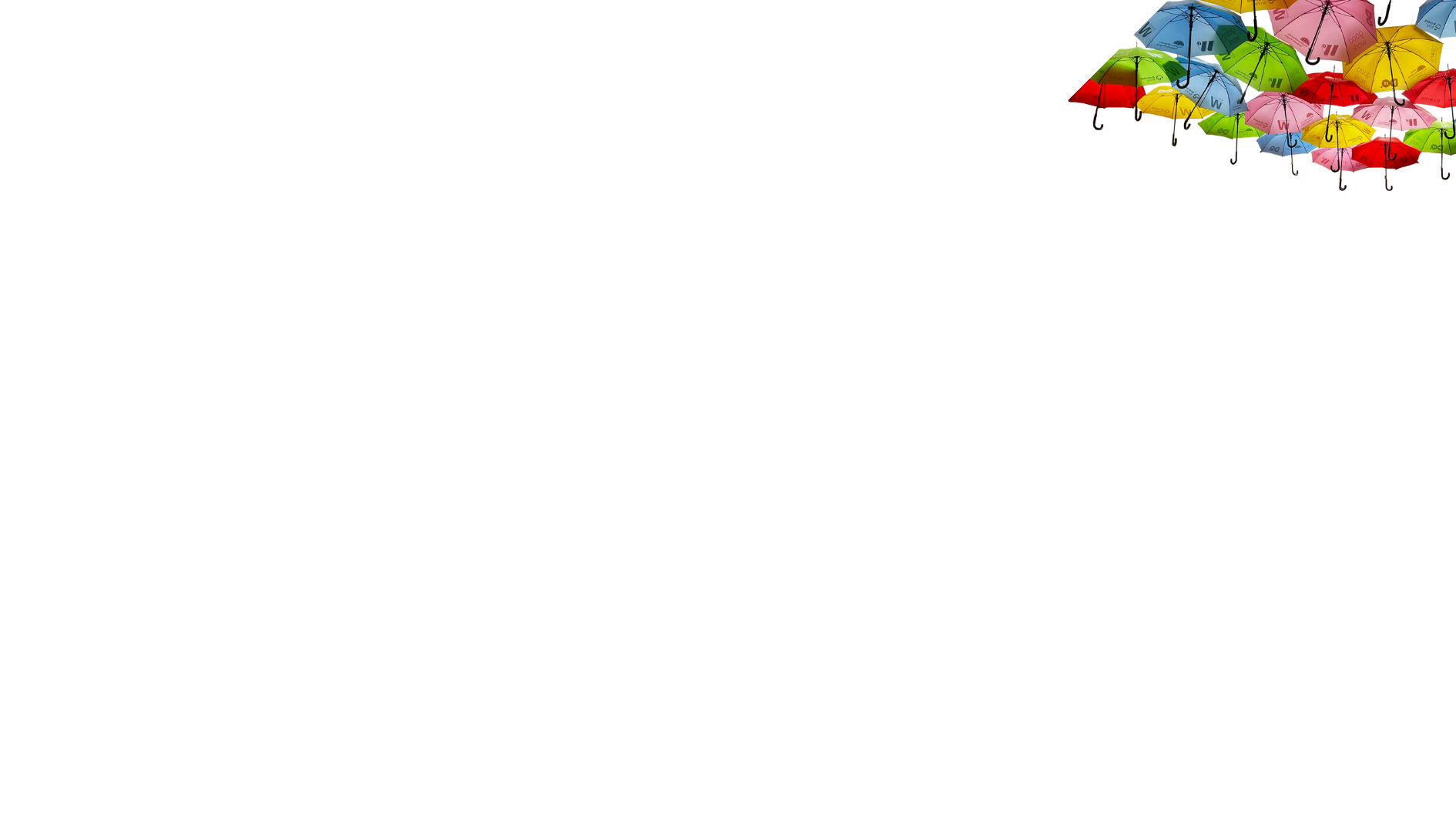 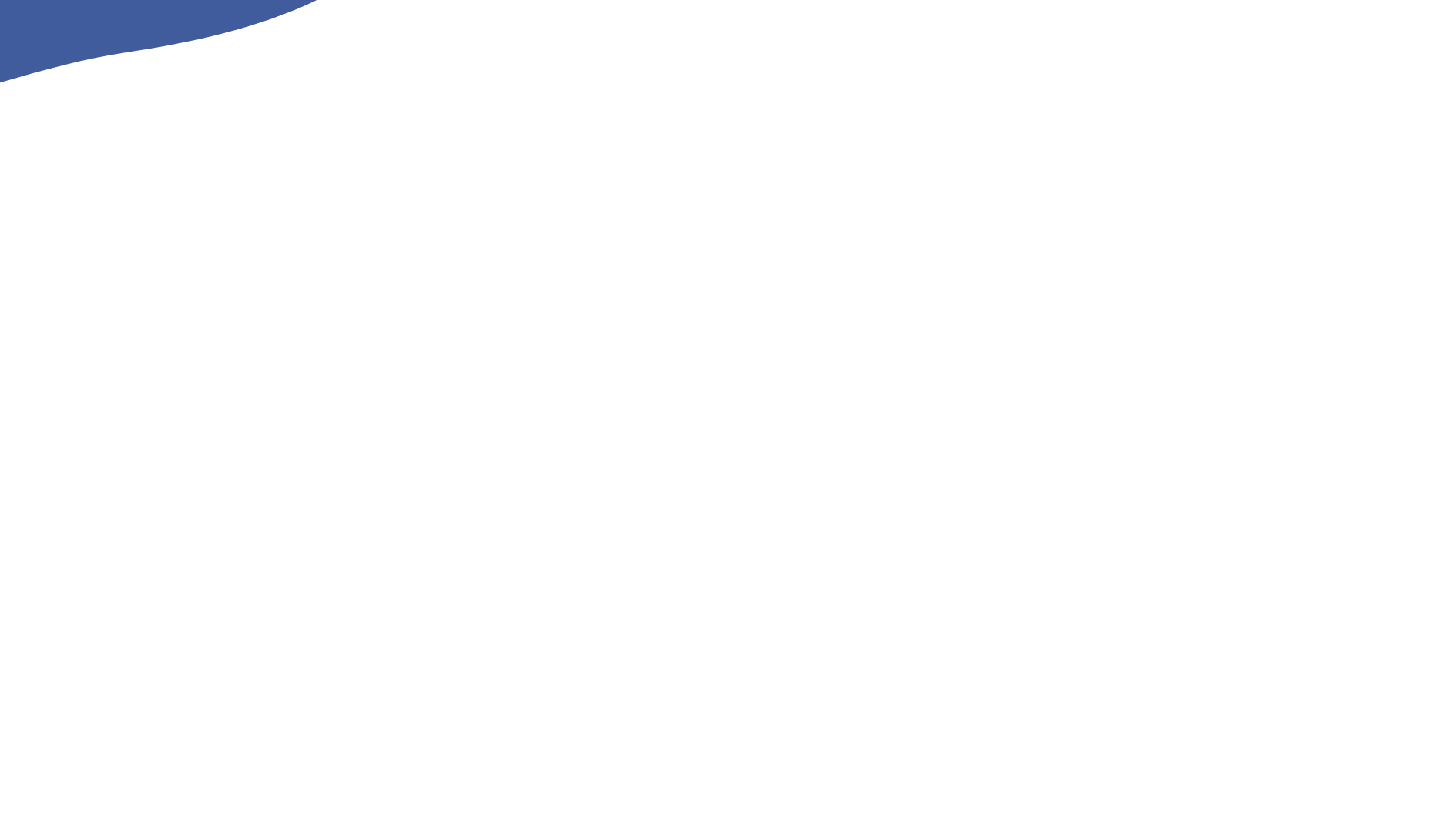 Thinking Time
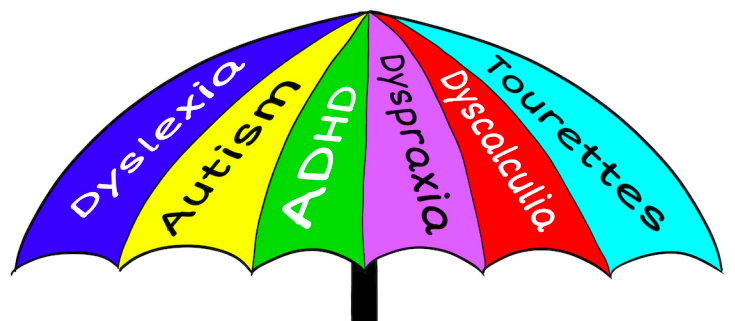 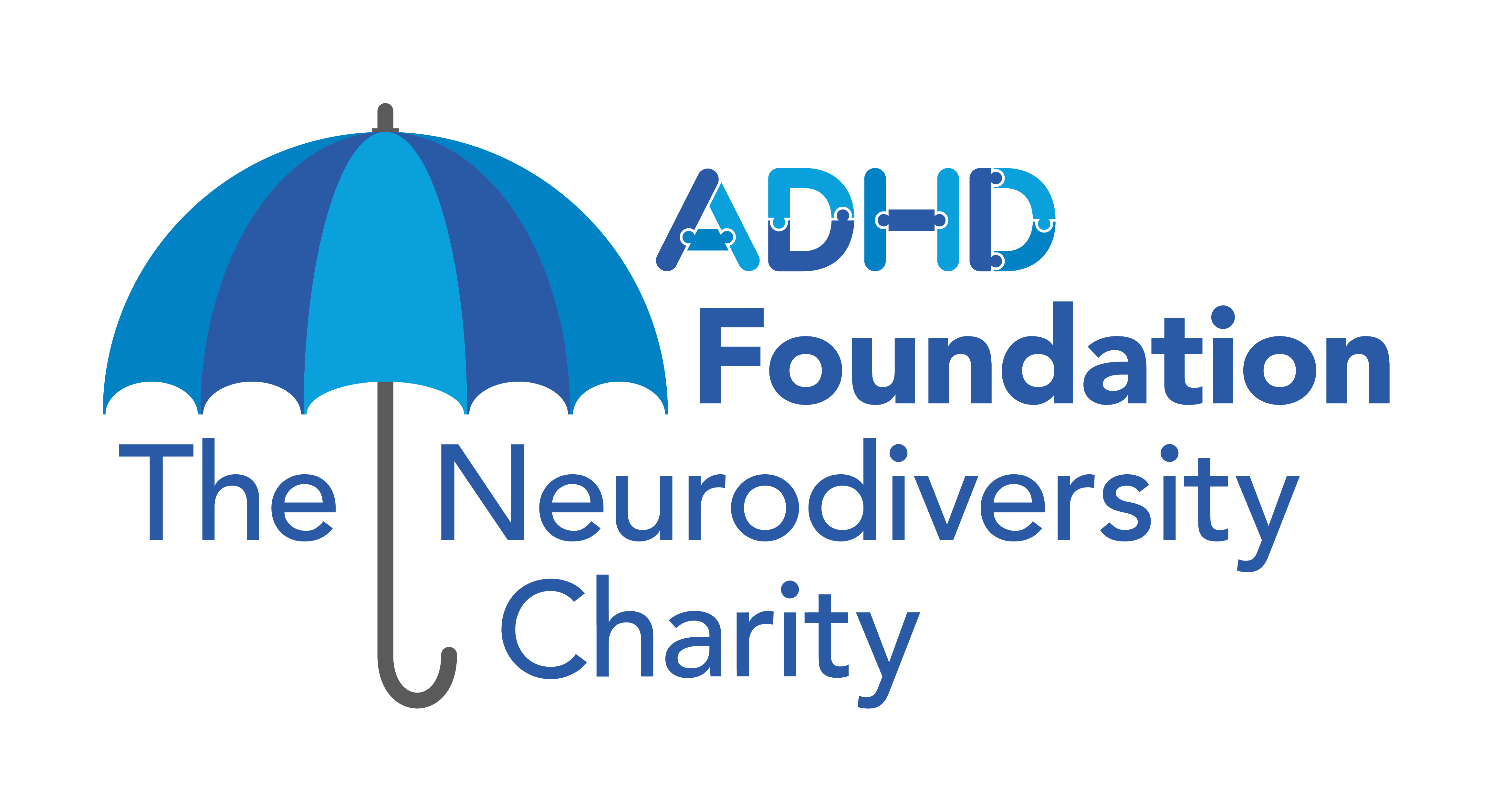 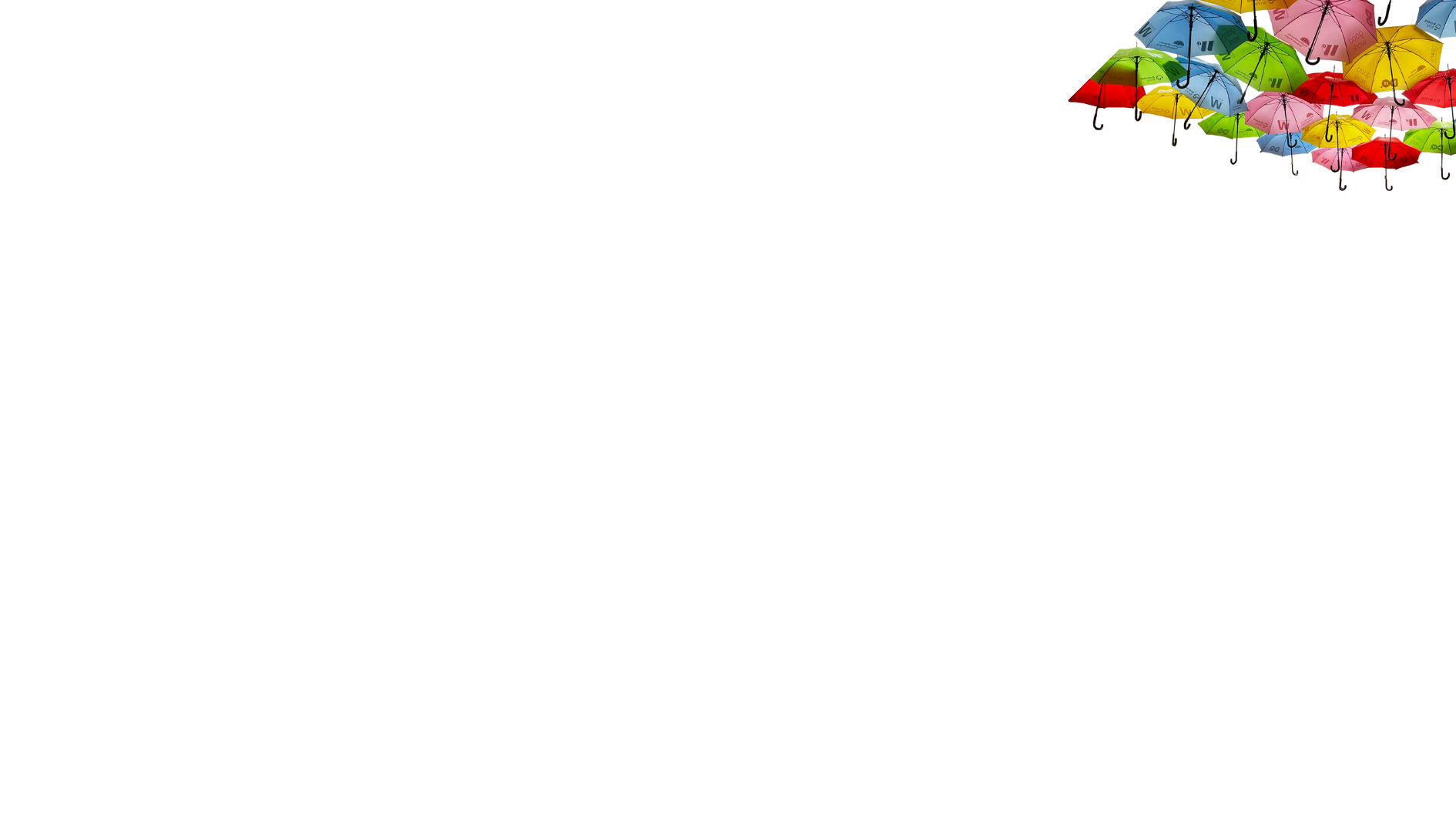 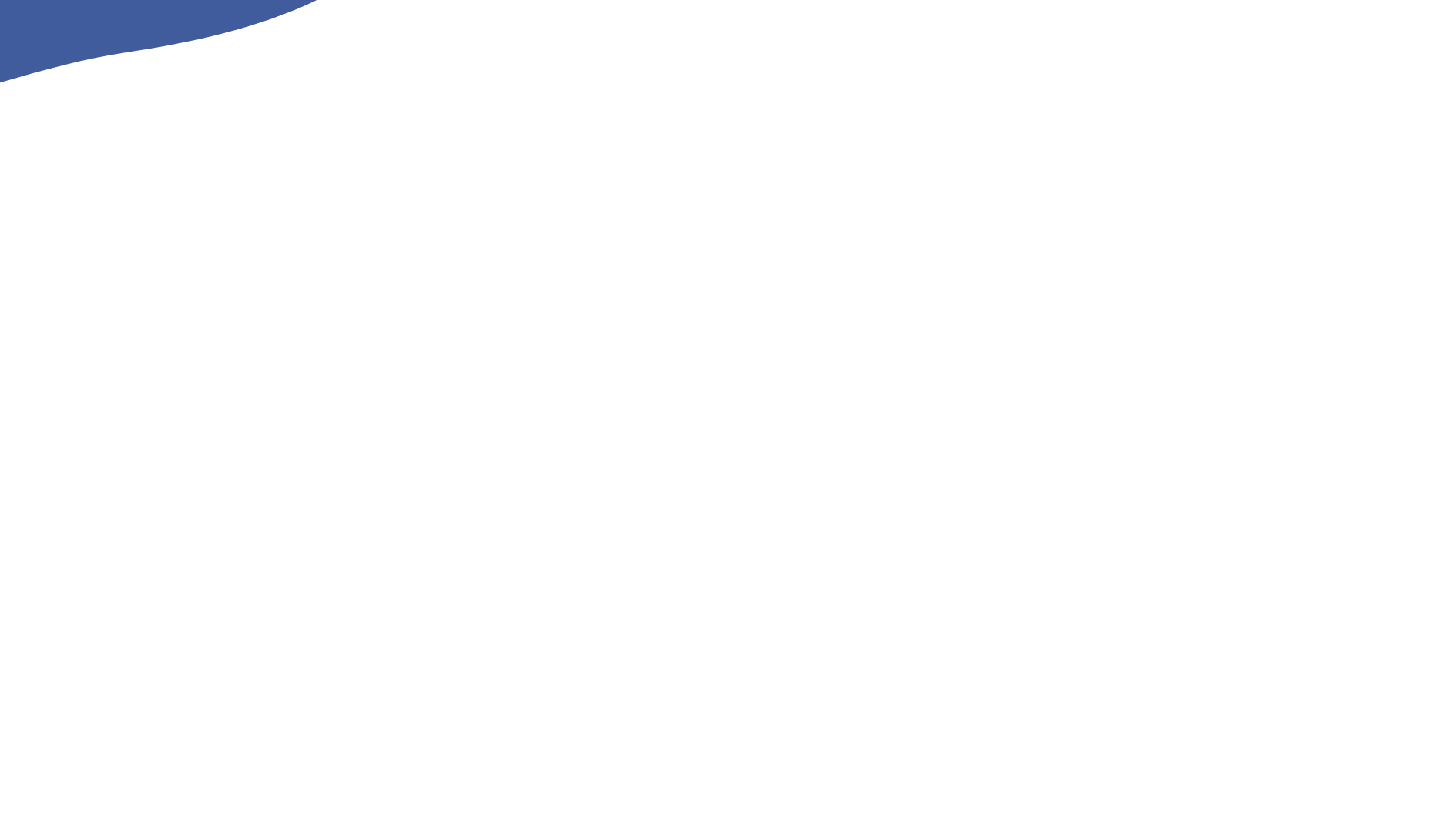 Neurodiverse people can be…
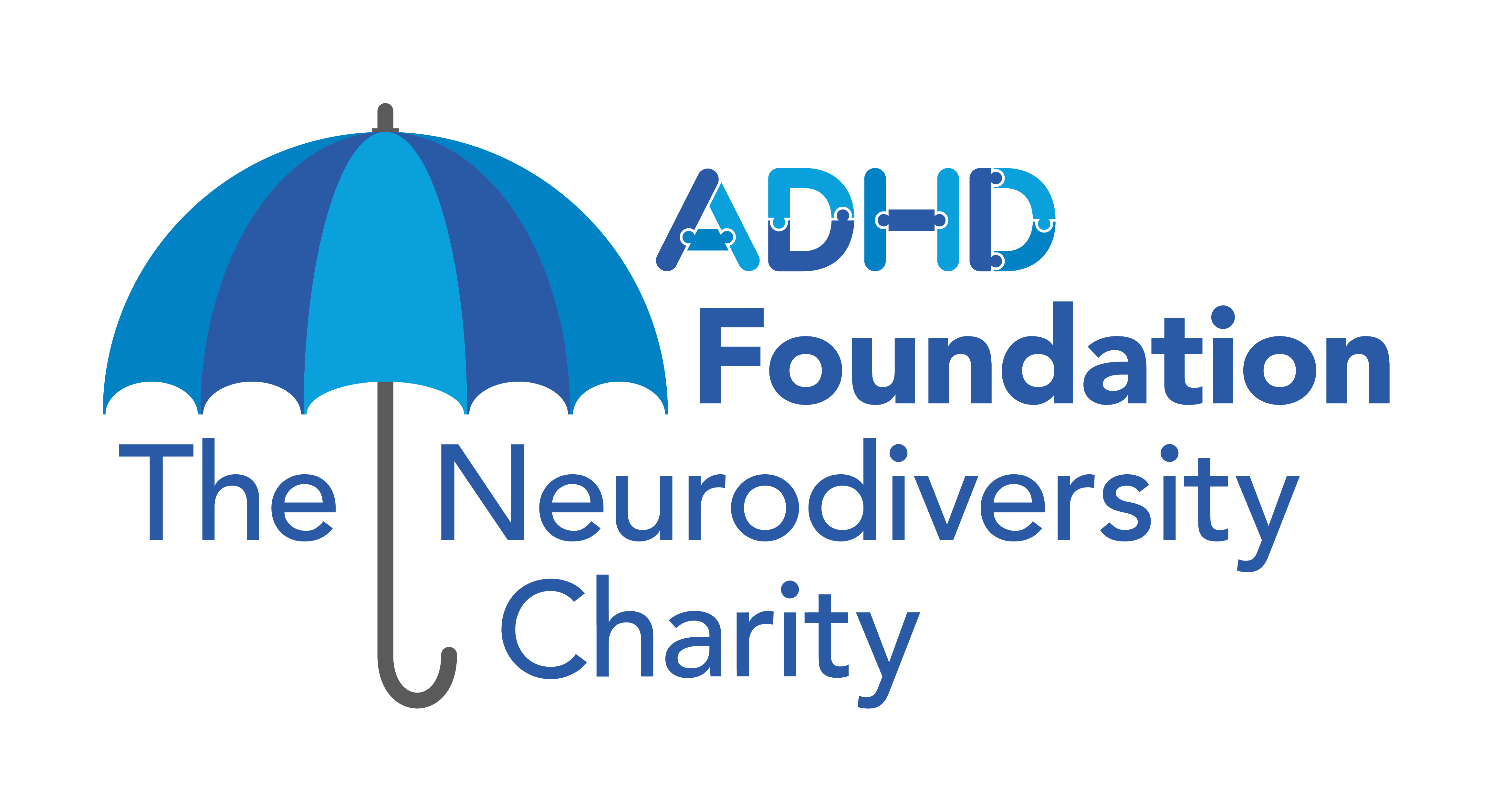 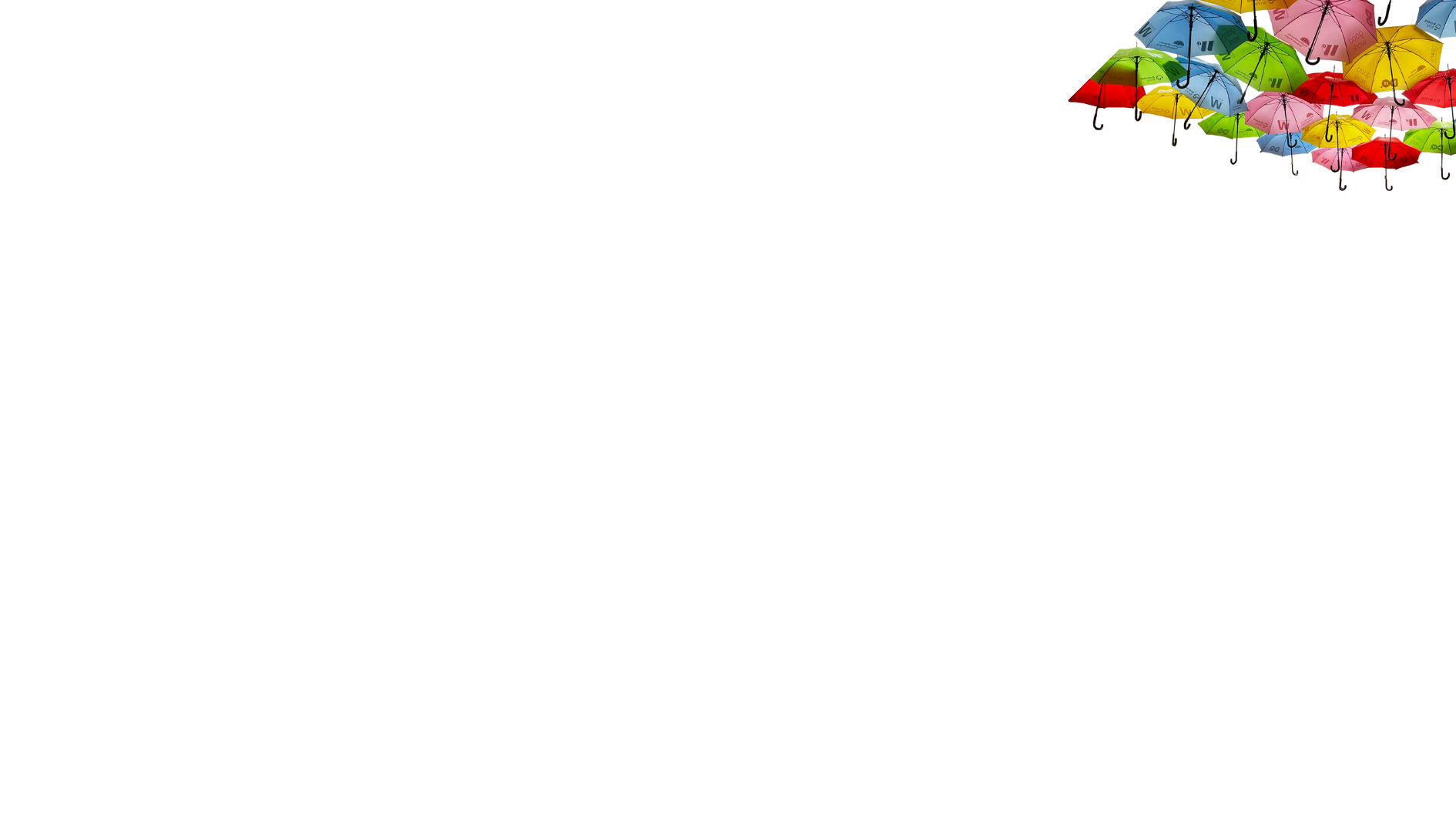 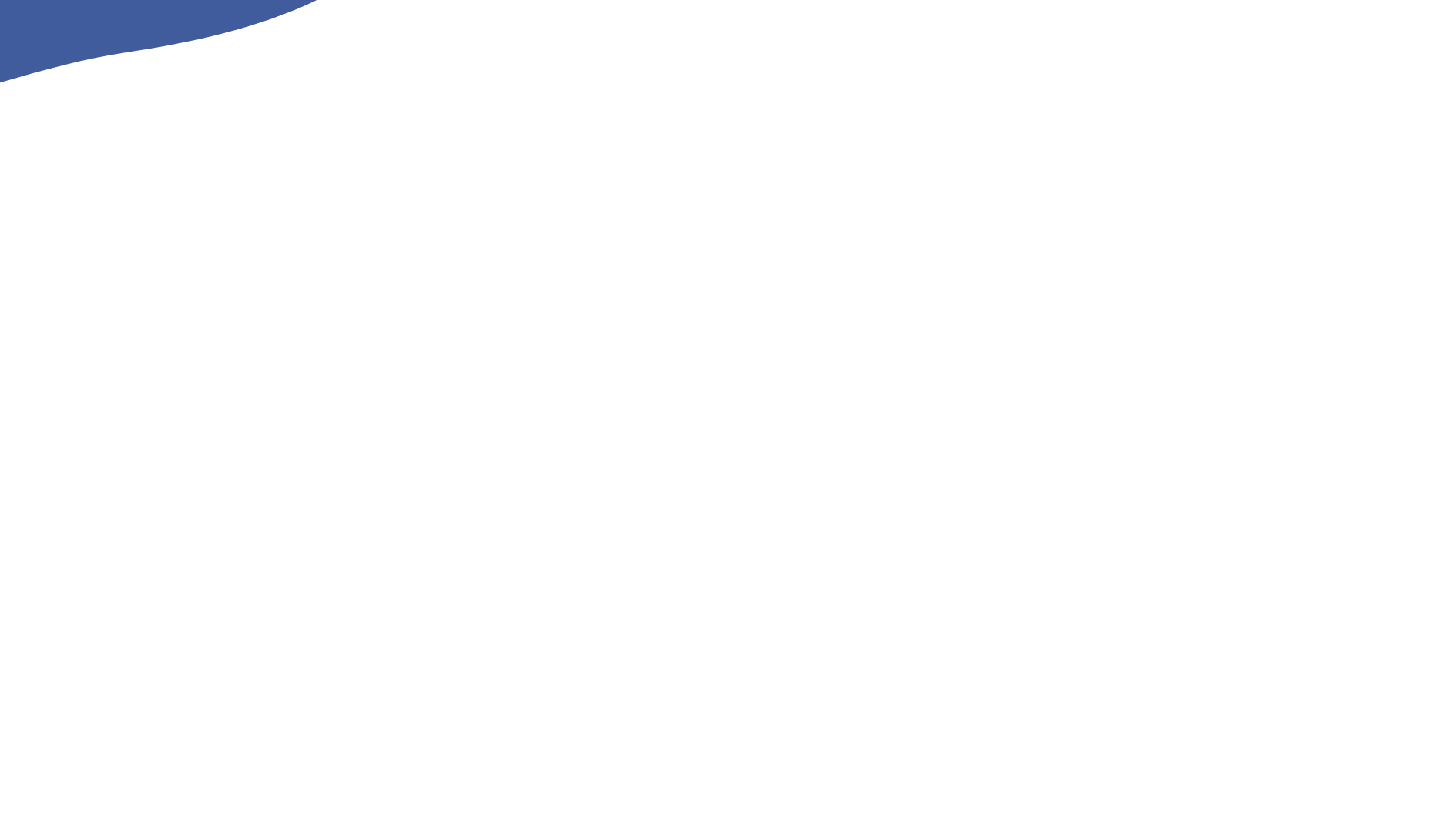 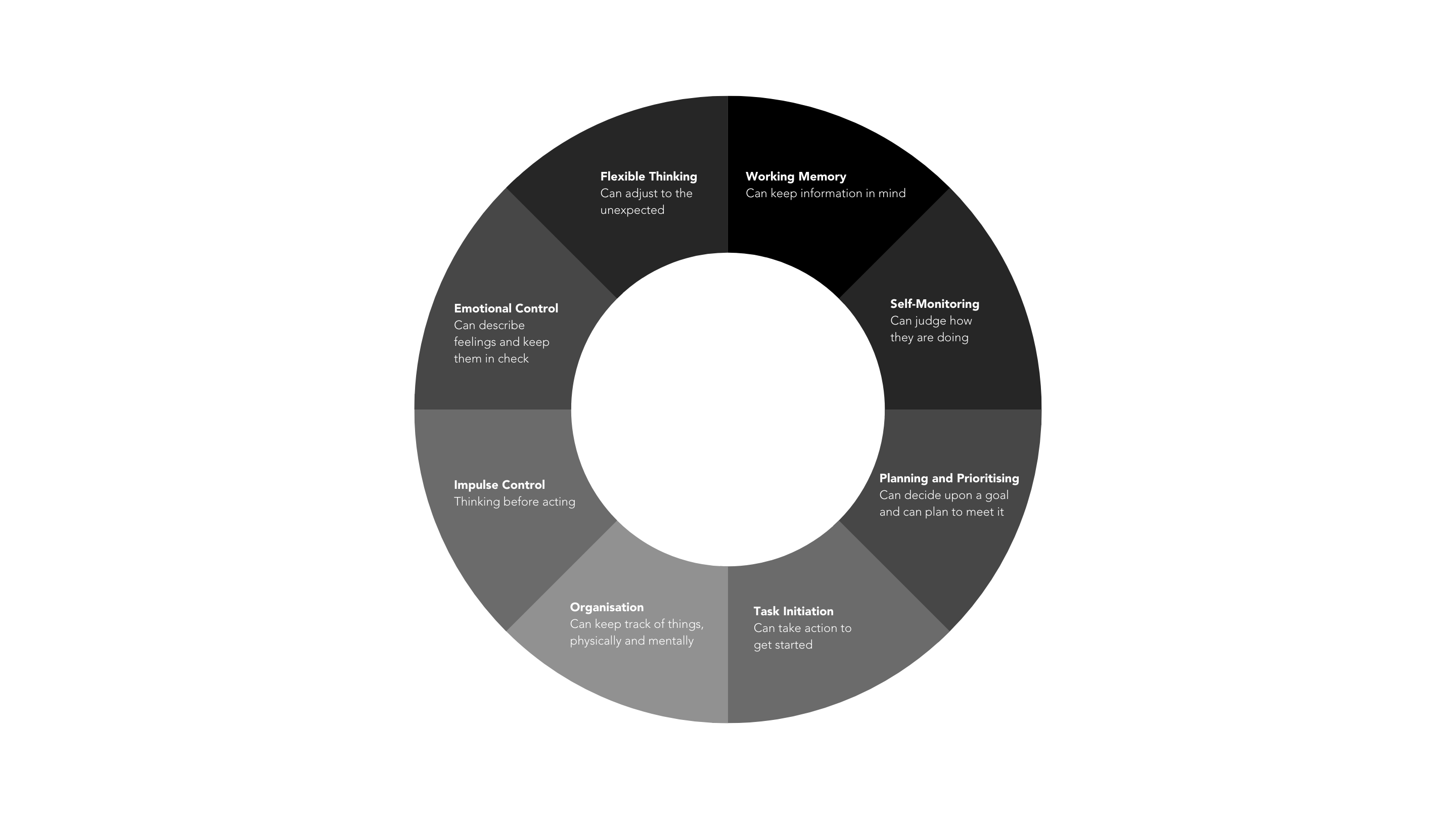 Executive Functioning
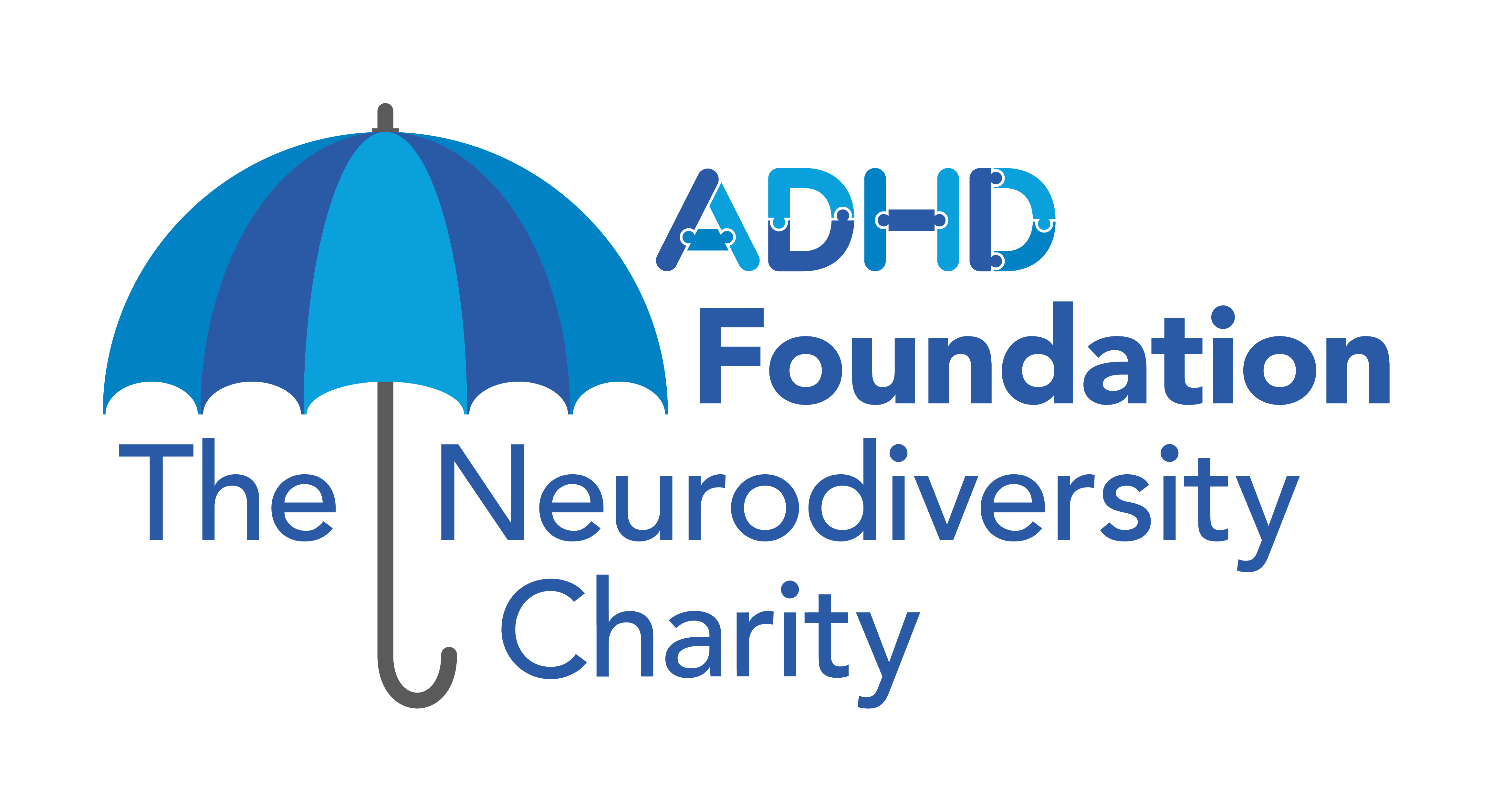 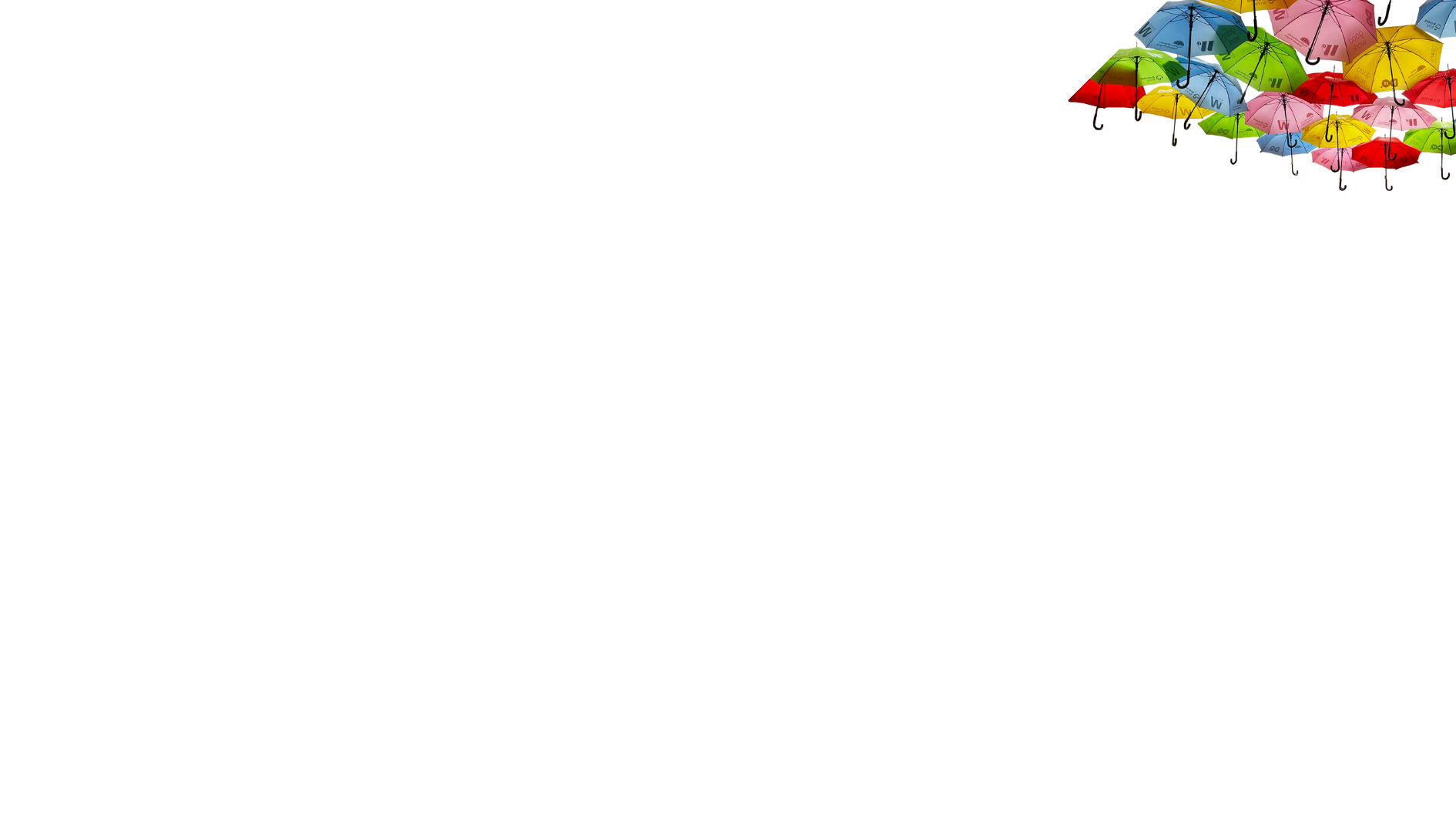 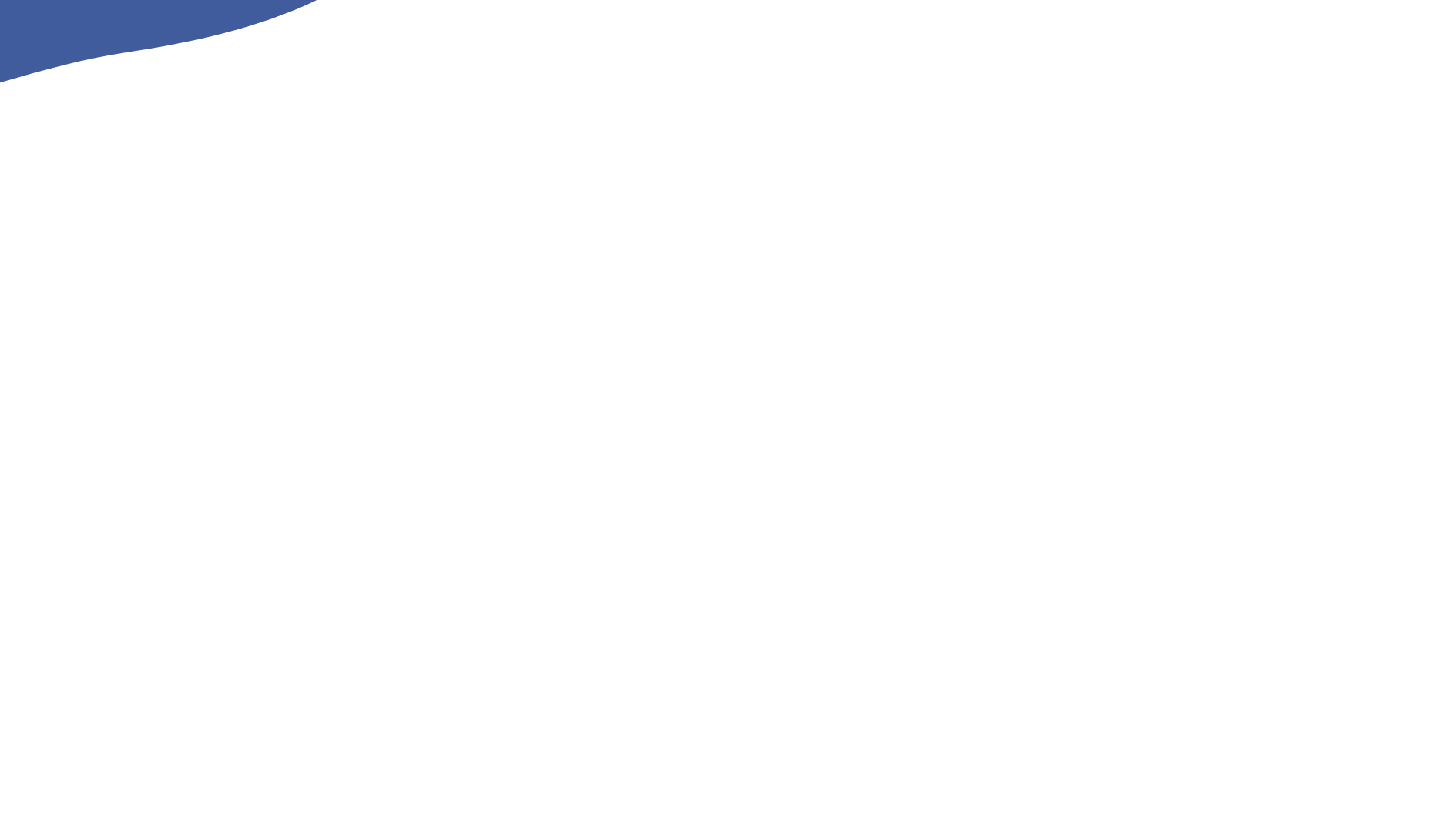 Thinking Time
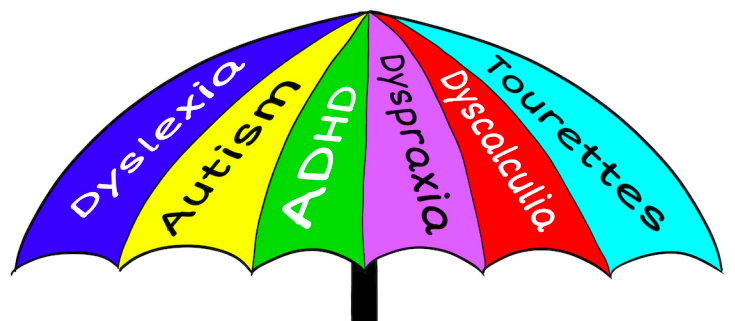 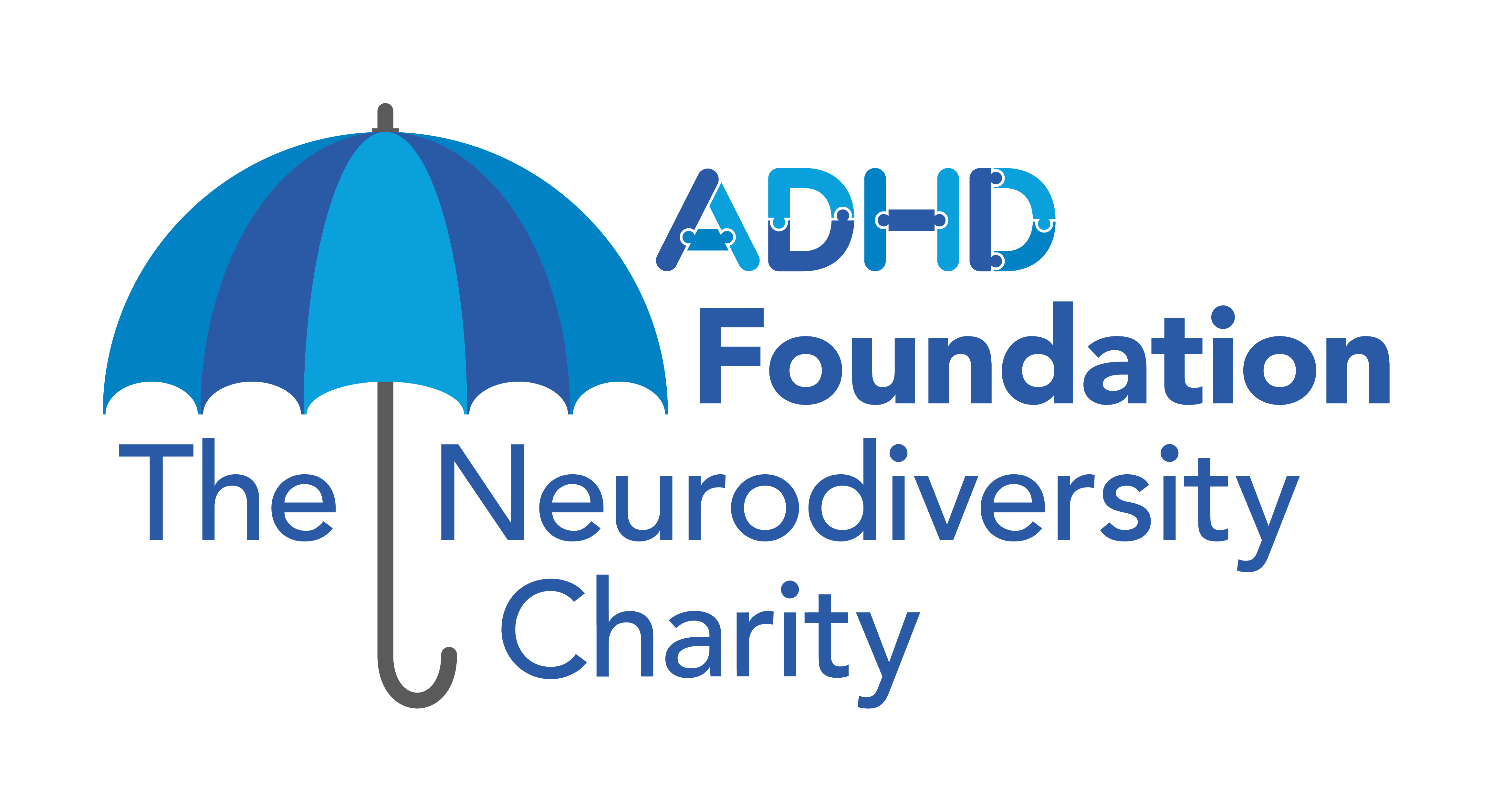 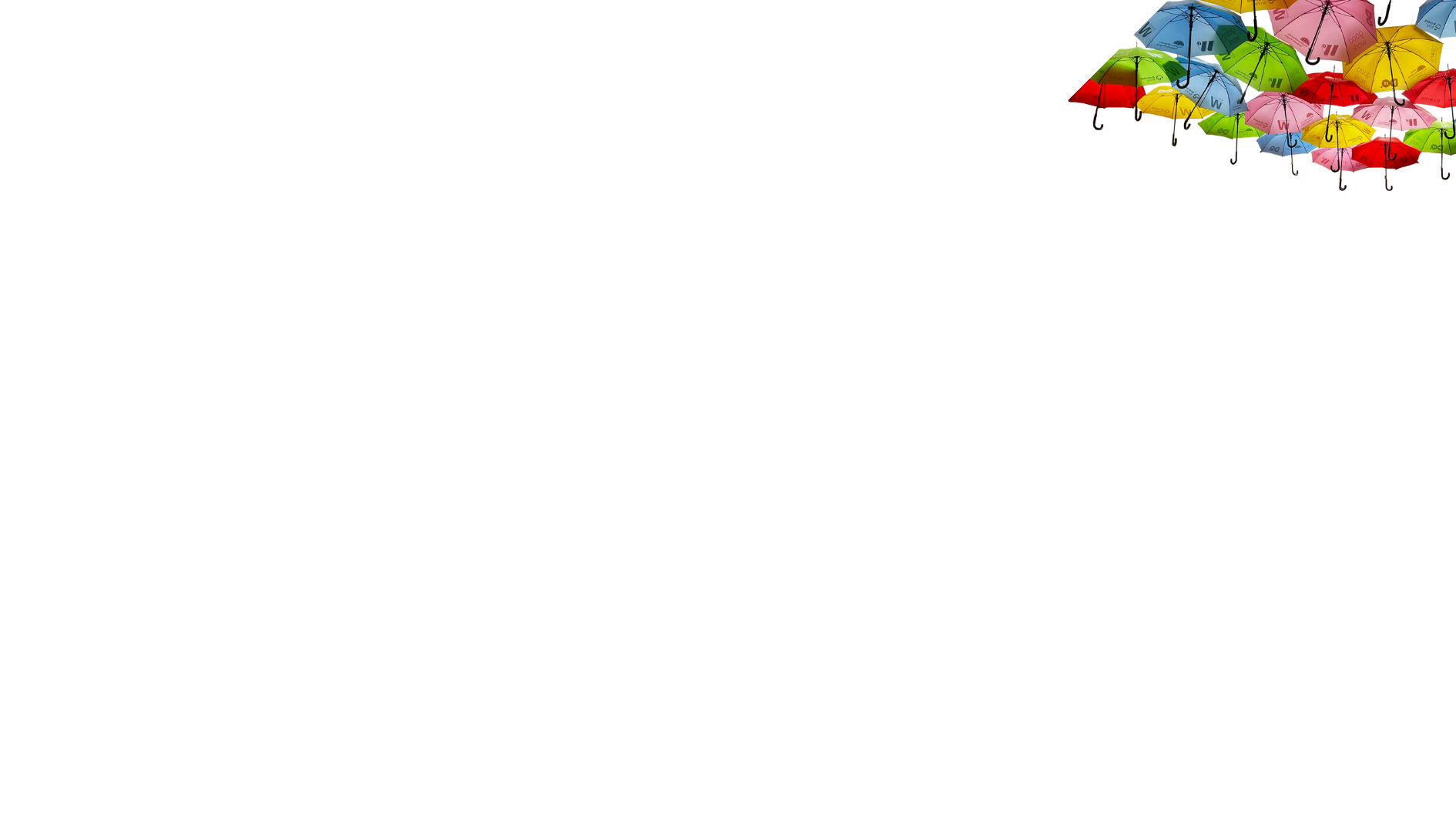 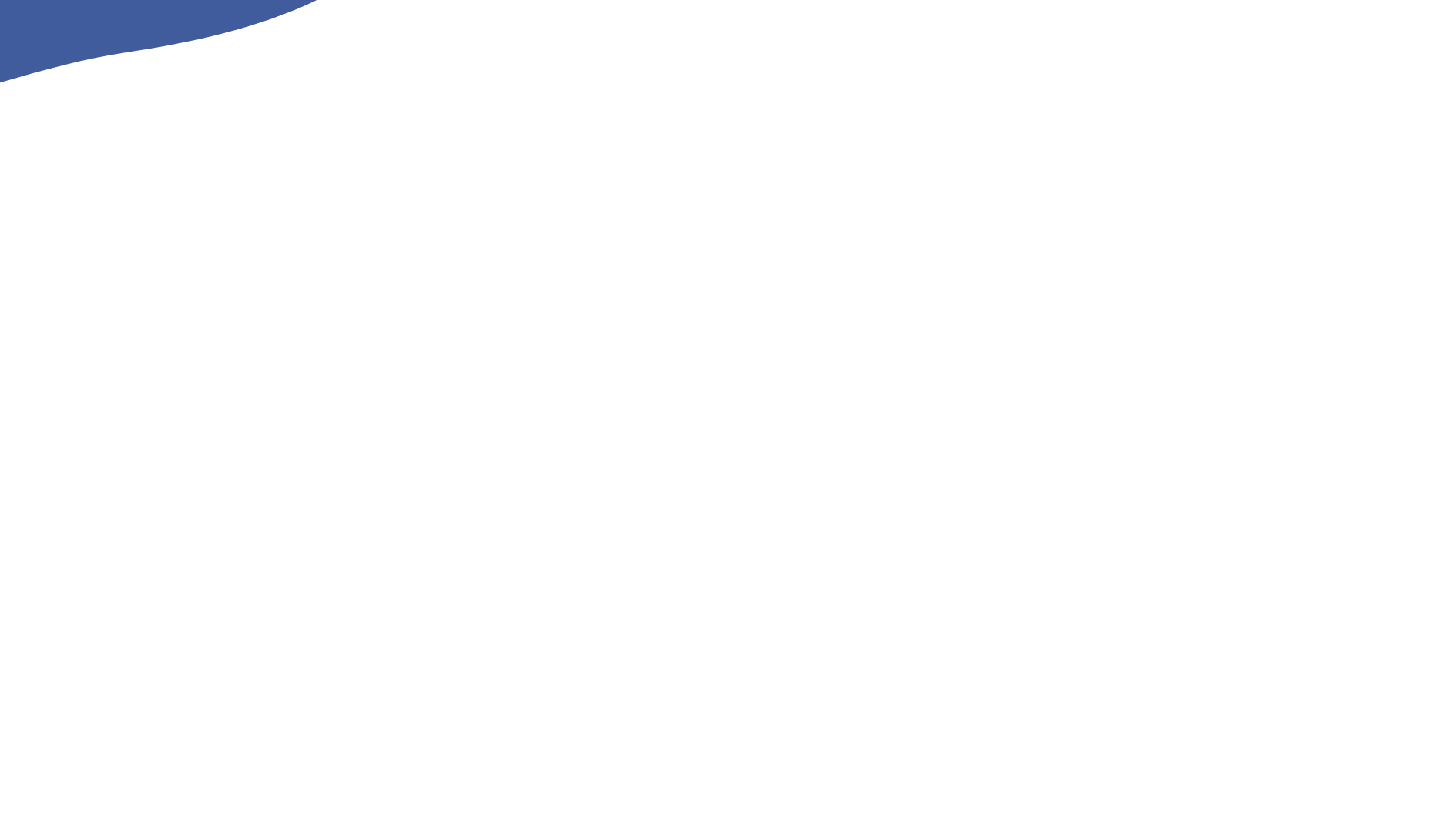 Yes they can!
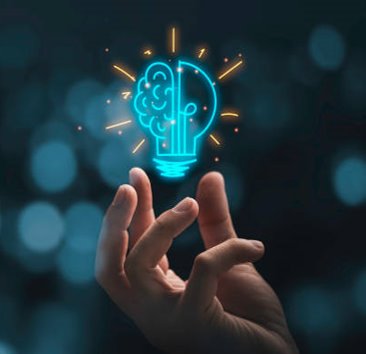 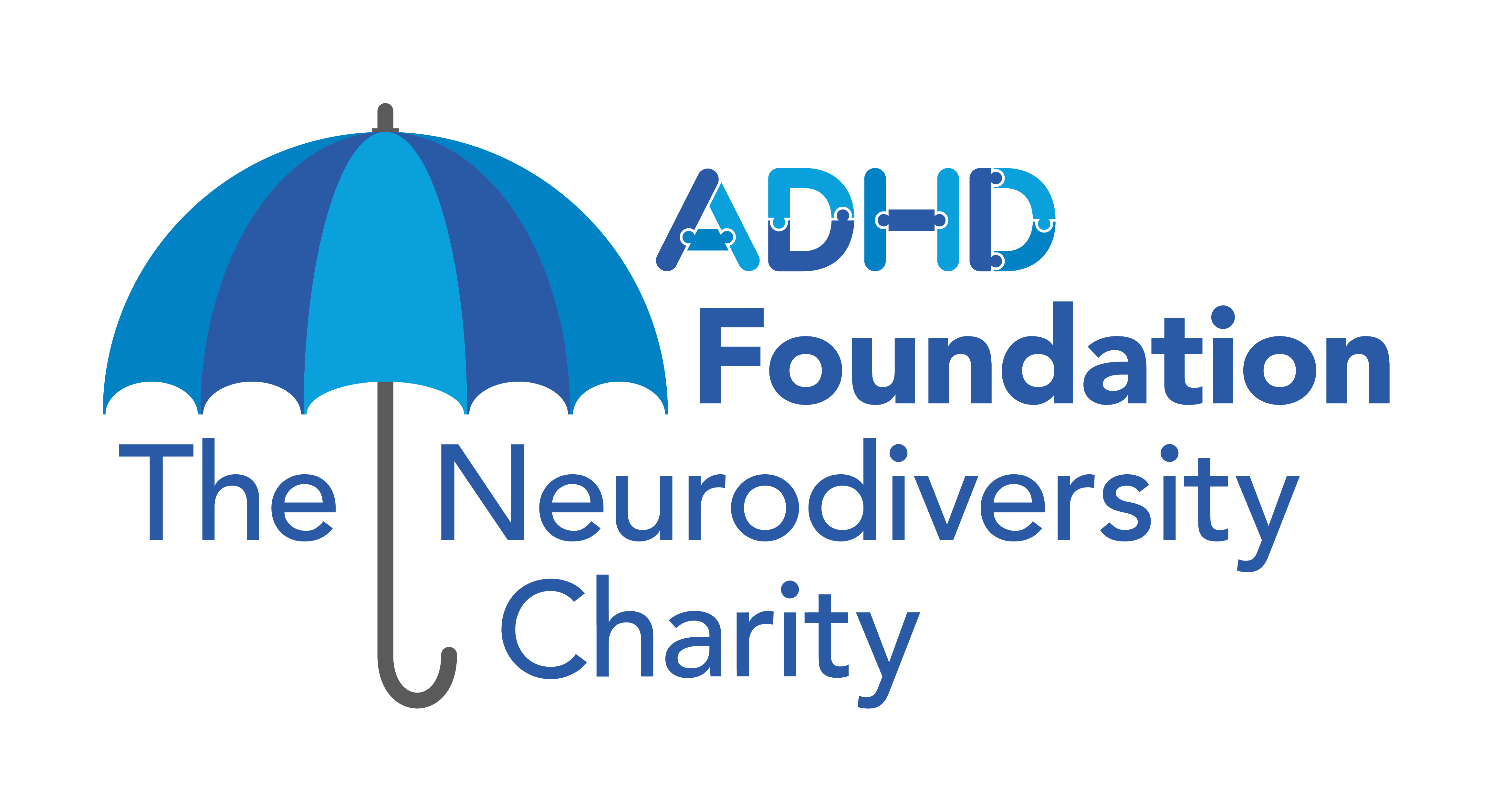 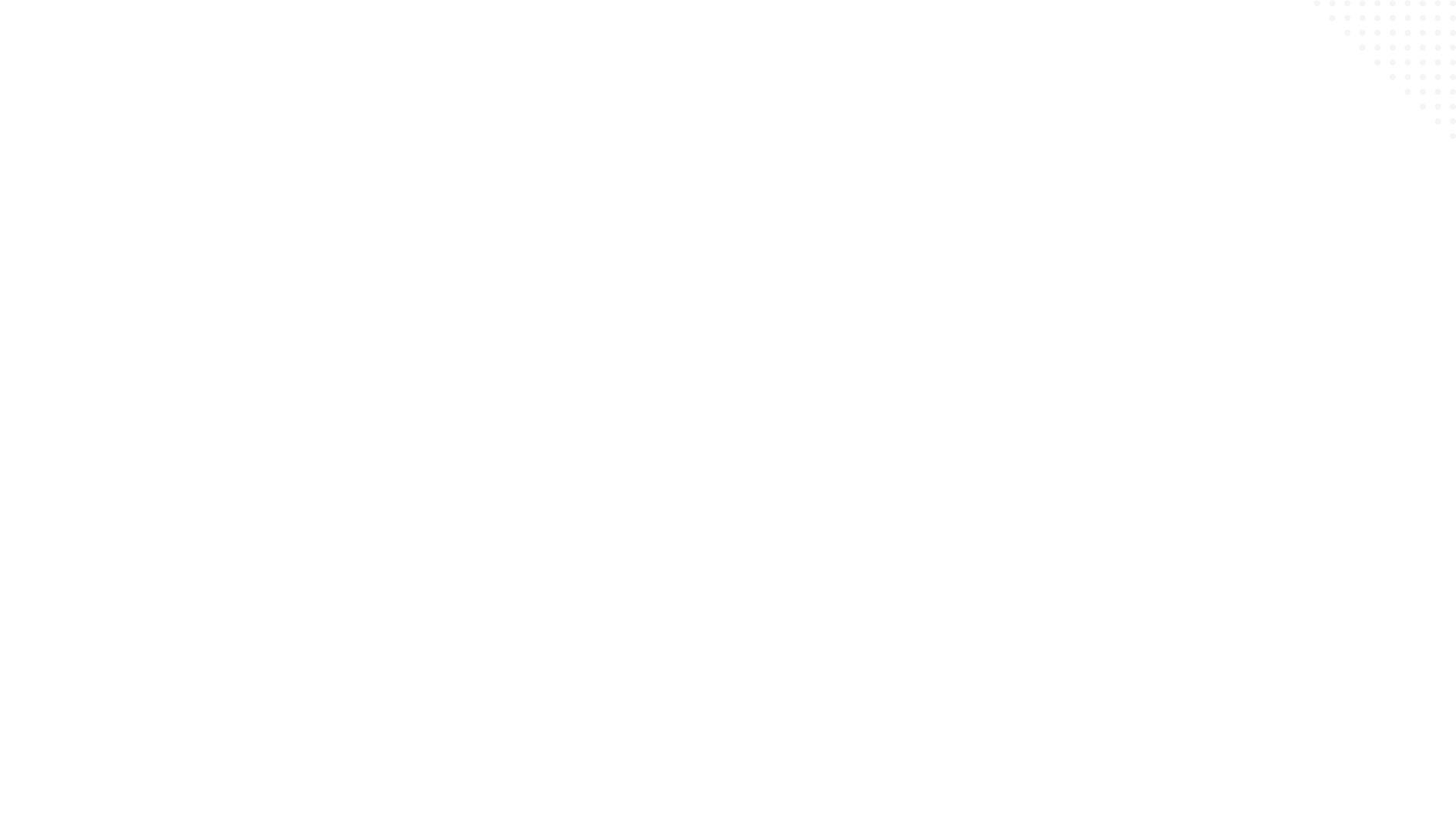 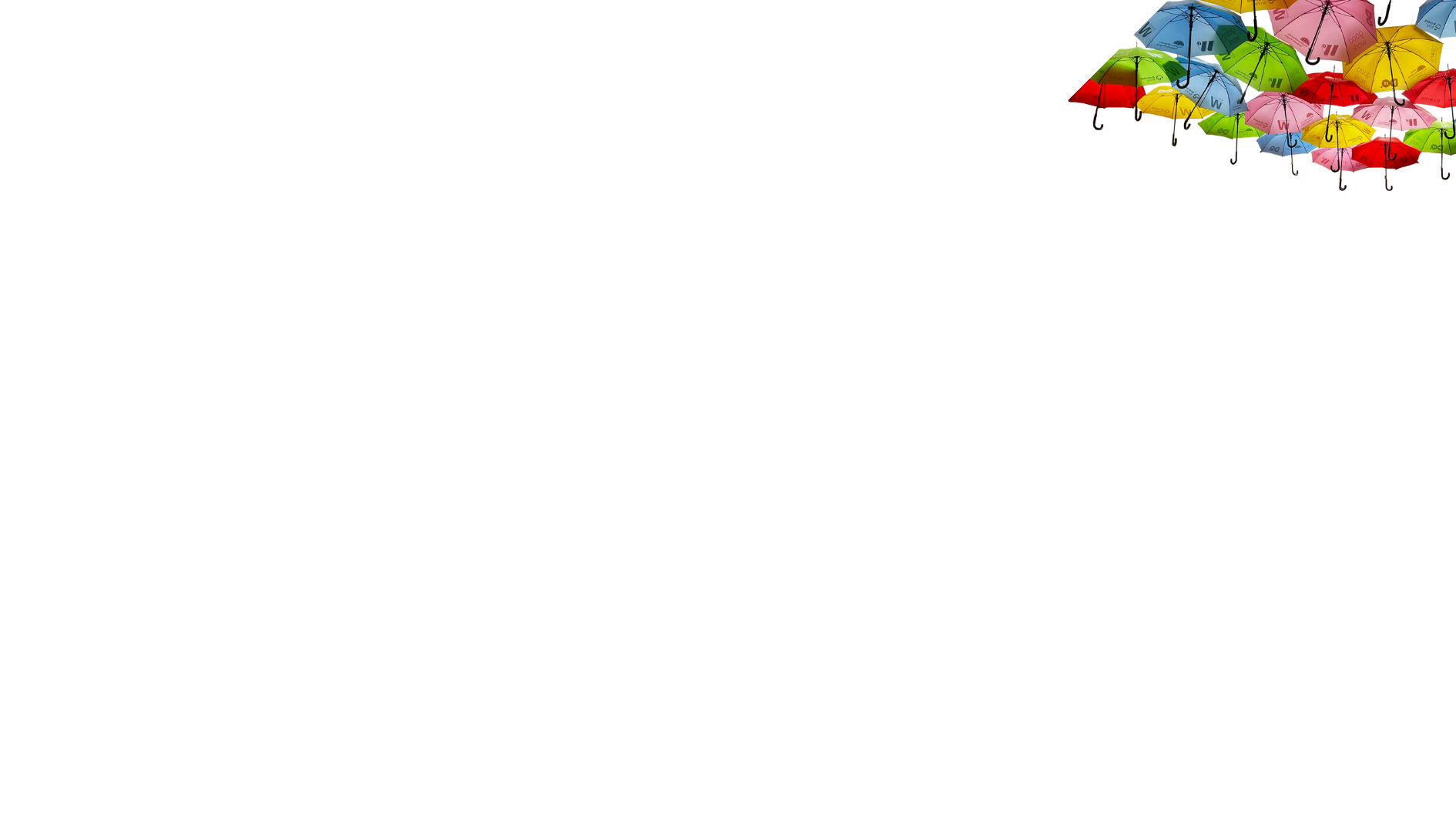 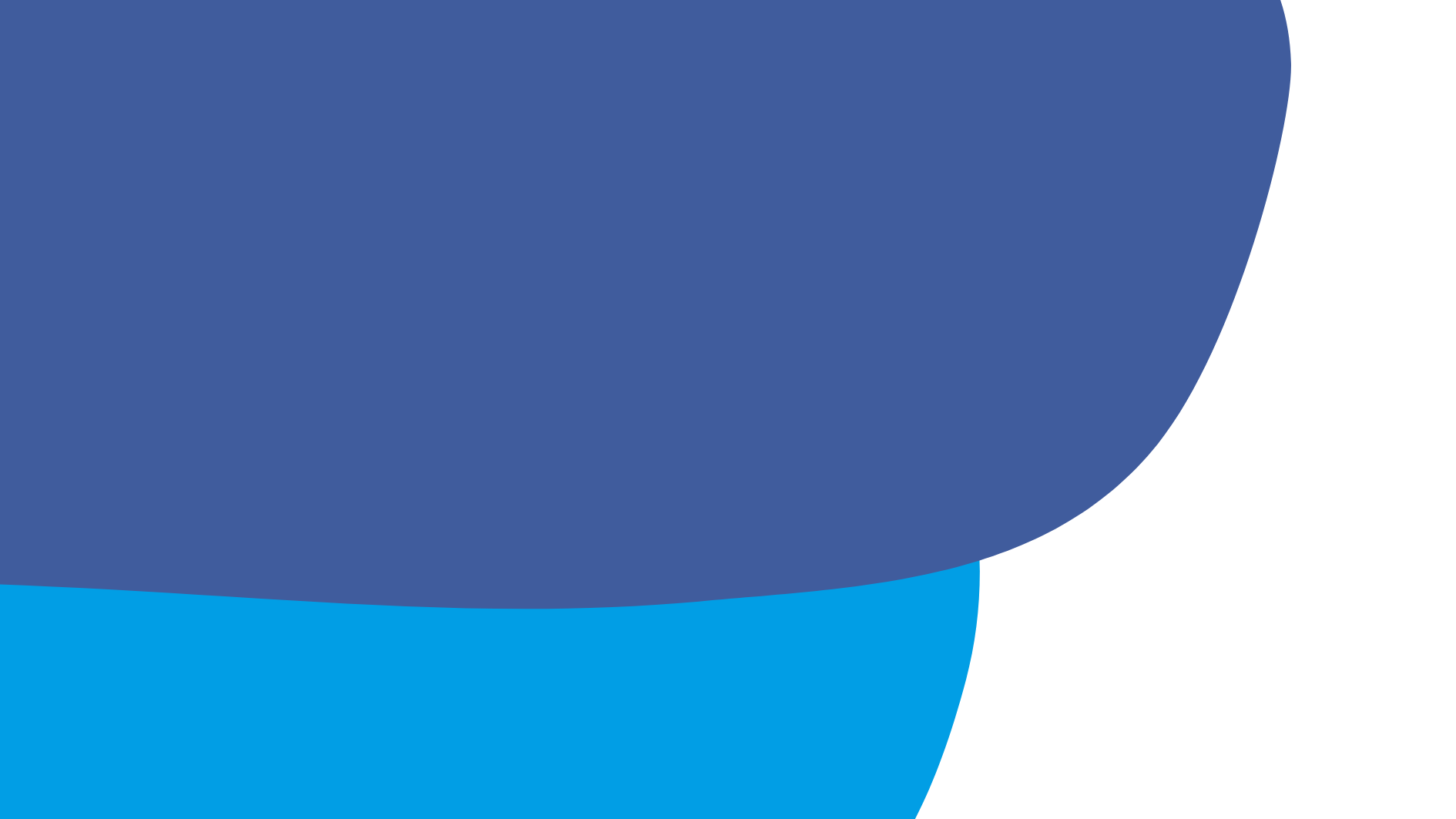 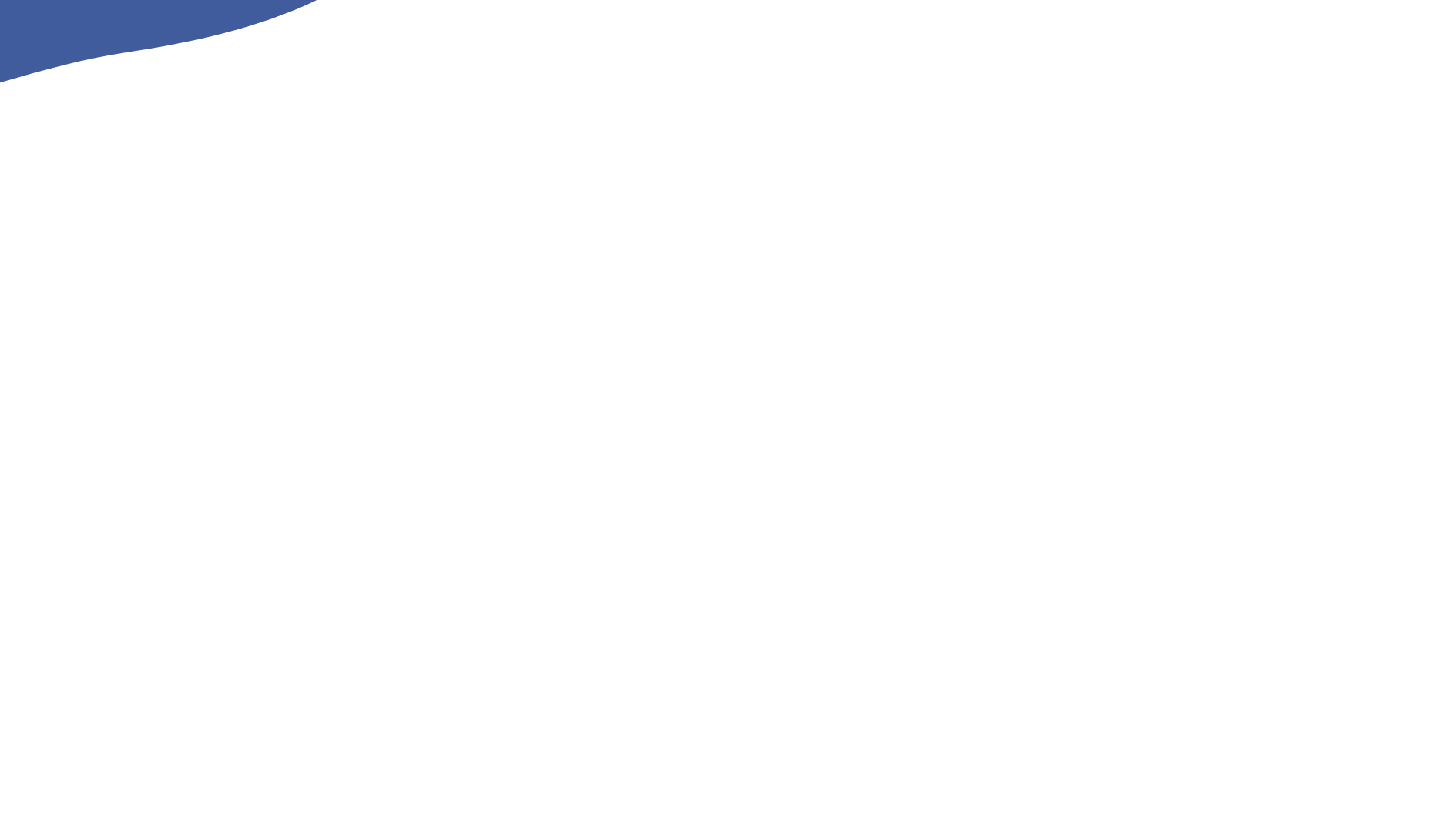 Celebrate Neurodiversity
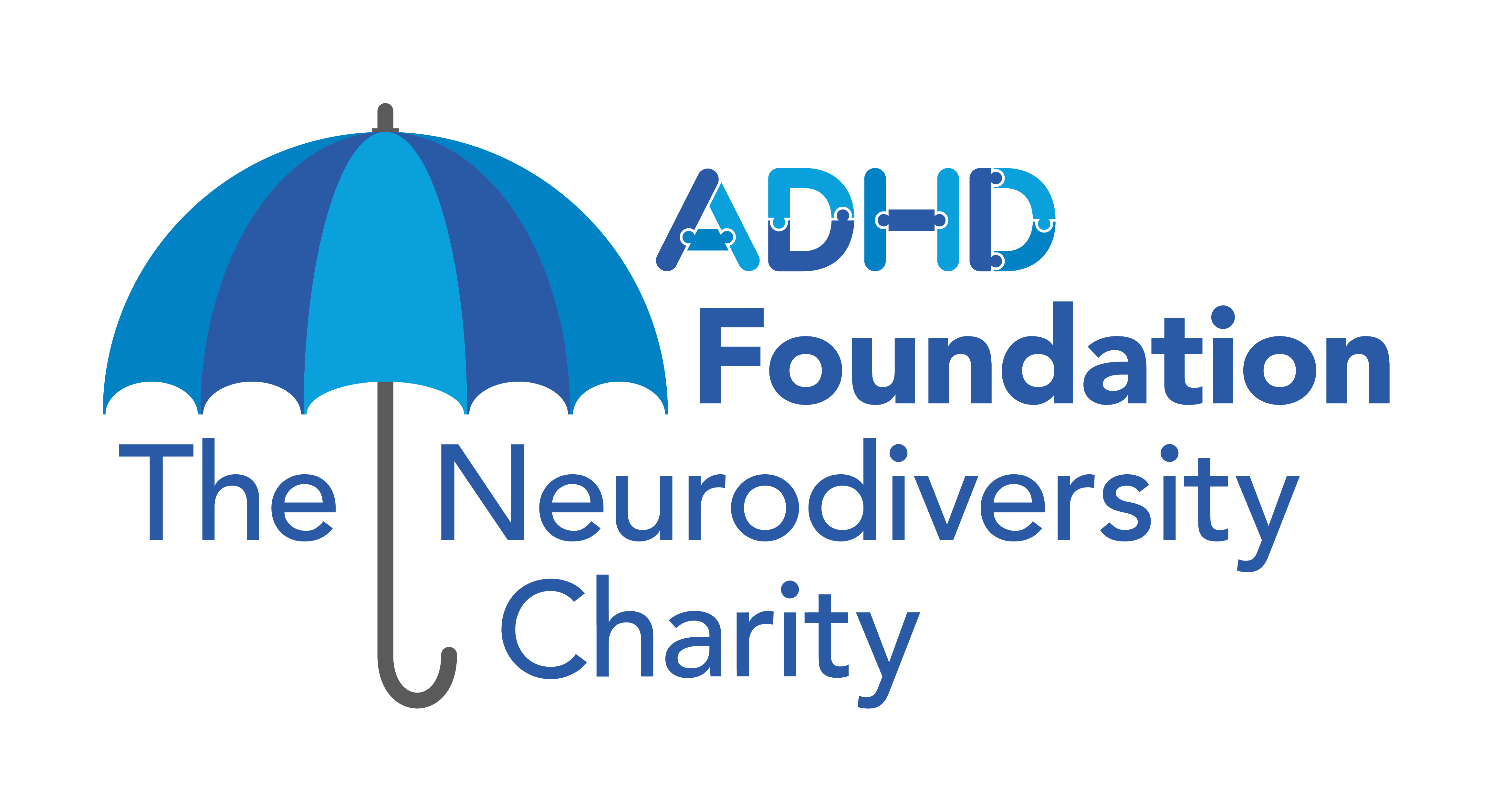 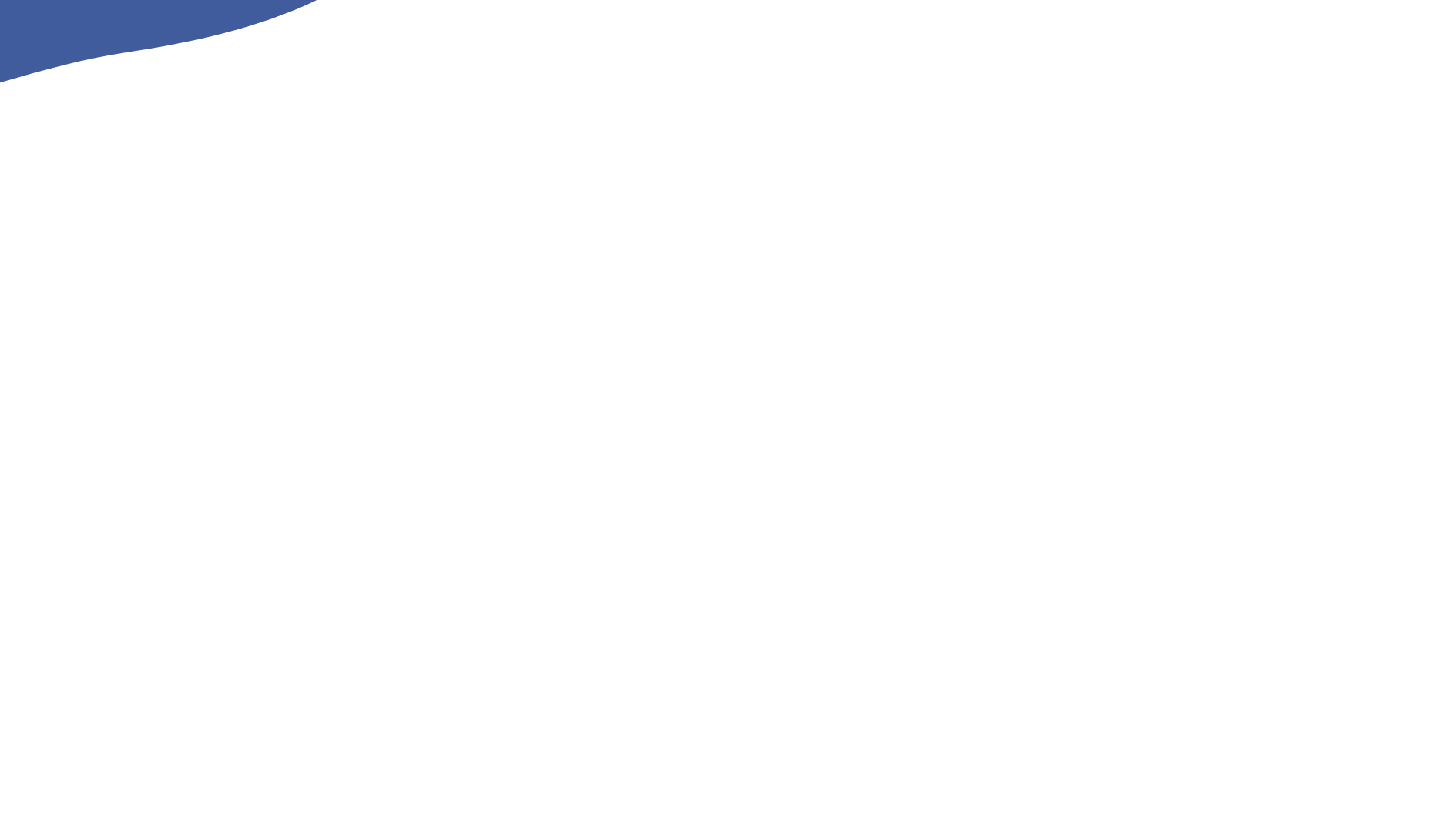 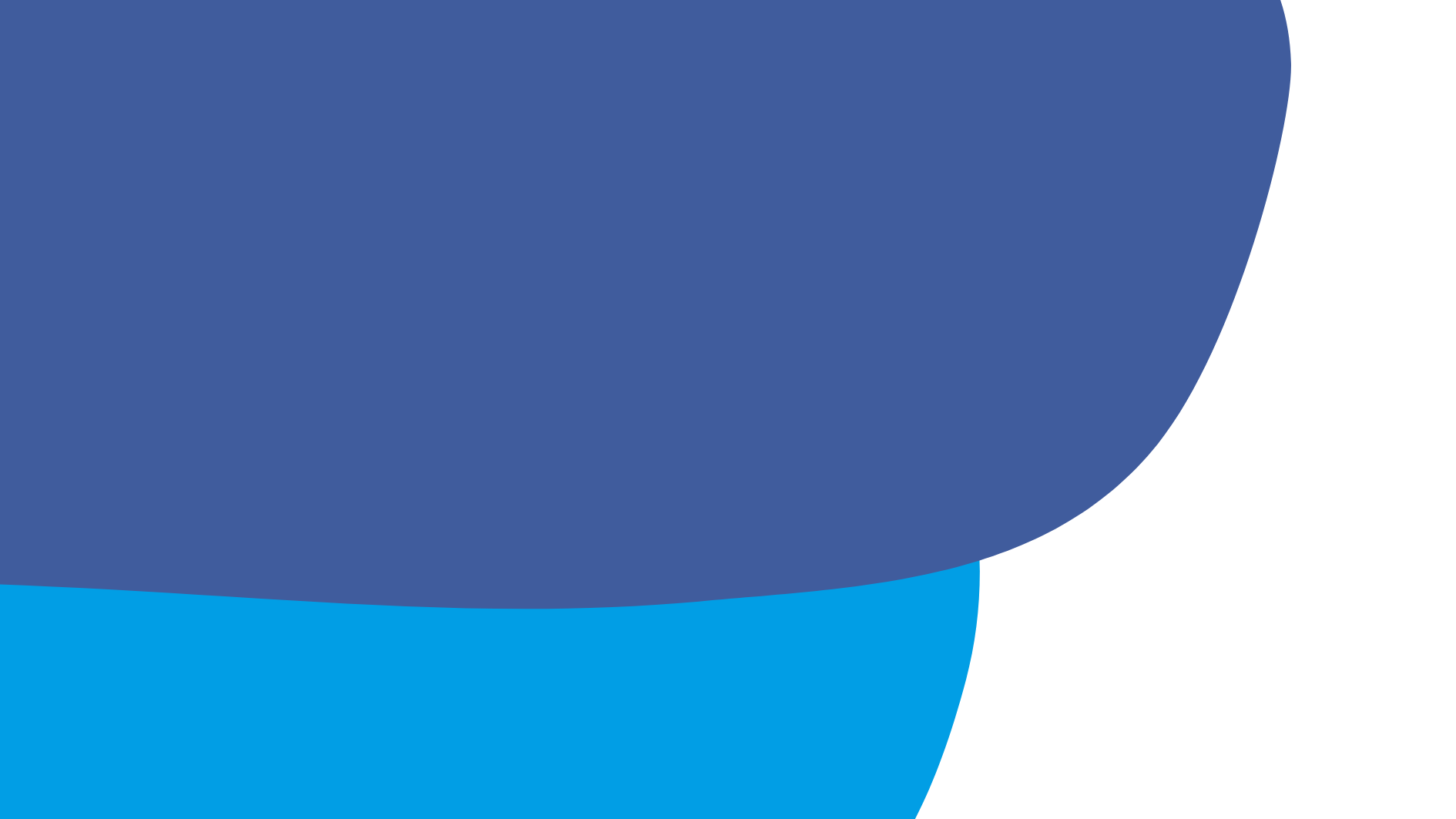 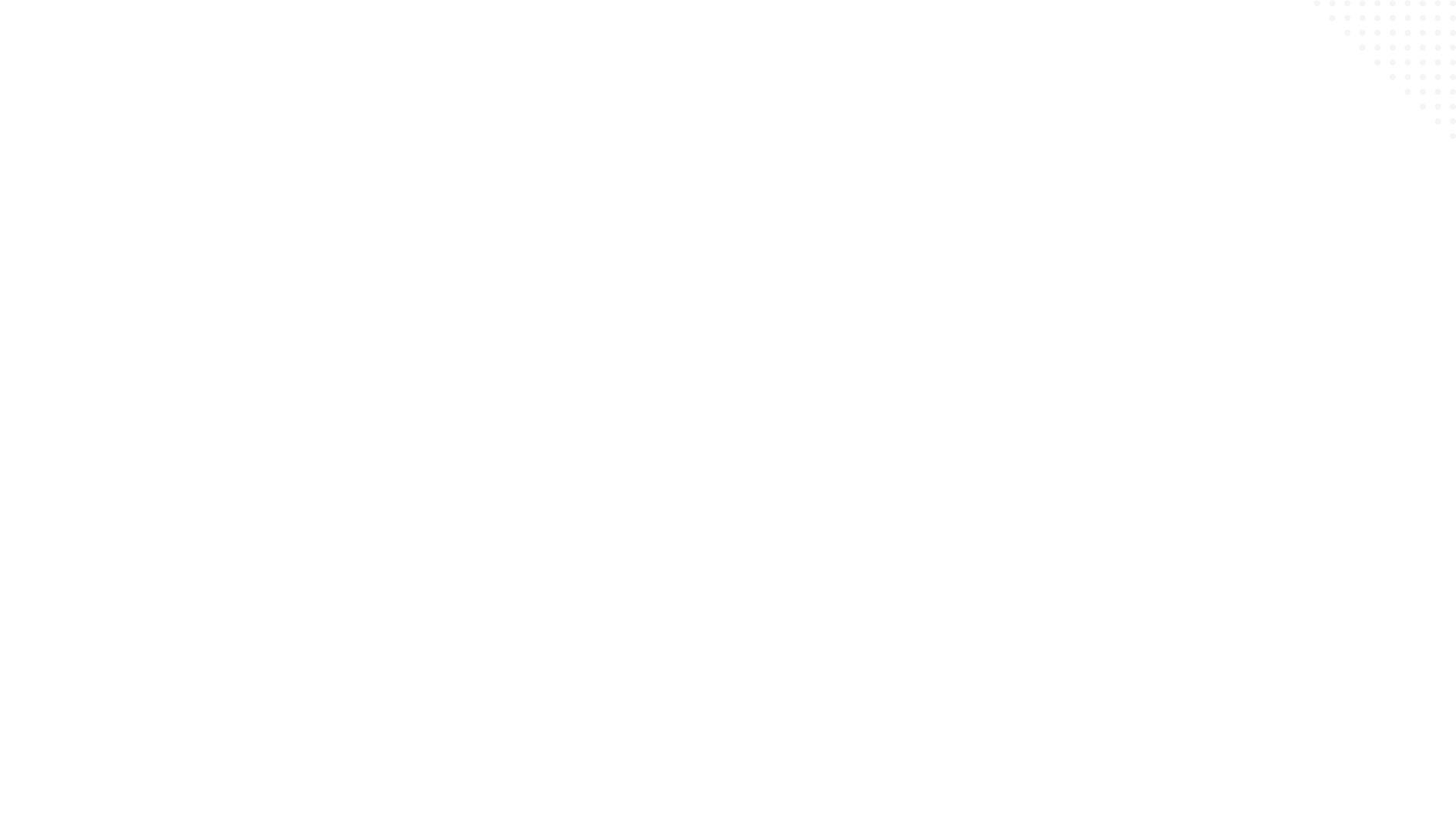 It’s Great to be Different!

Wouldn’t life be boring if we were all the same?
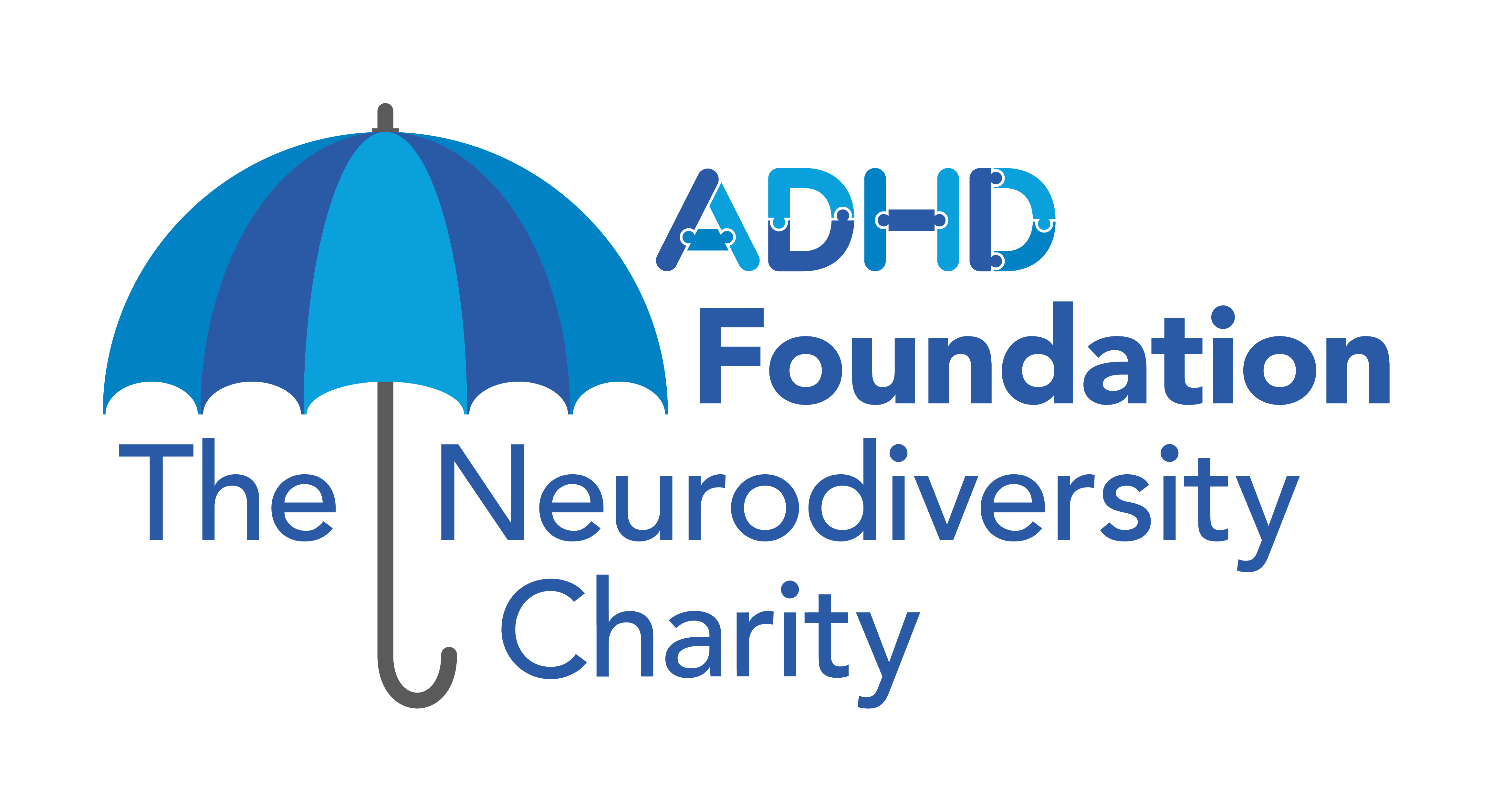